AI in Education
Friend or foe?
Aariv Modi
Round Rock High School
[Speaker Notes: Hi everyone! Thanks for coming. Today, I’ll be talking about AI in Education: Friend or Foe?]
Who am I?
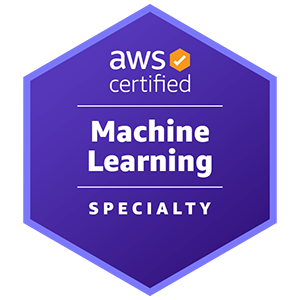 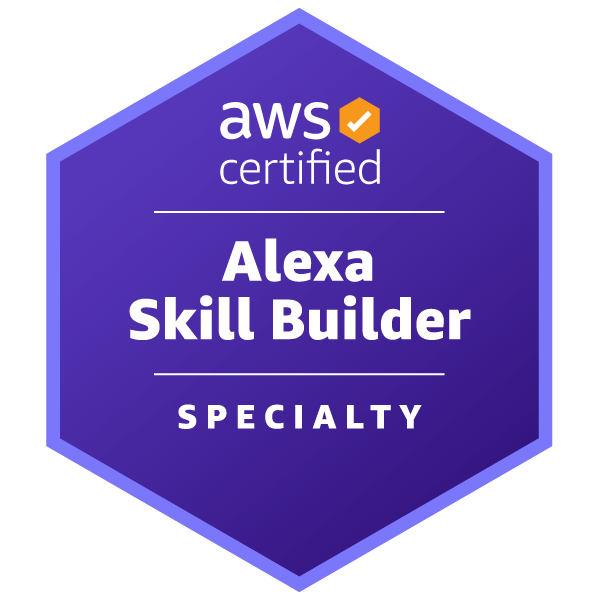 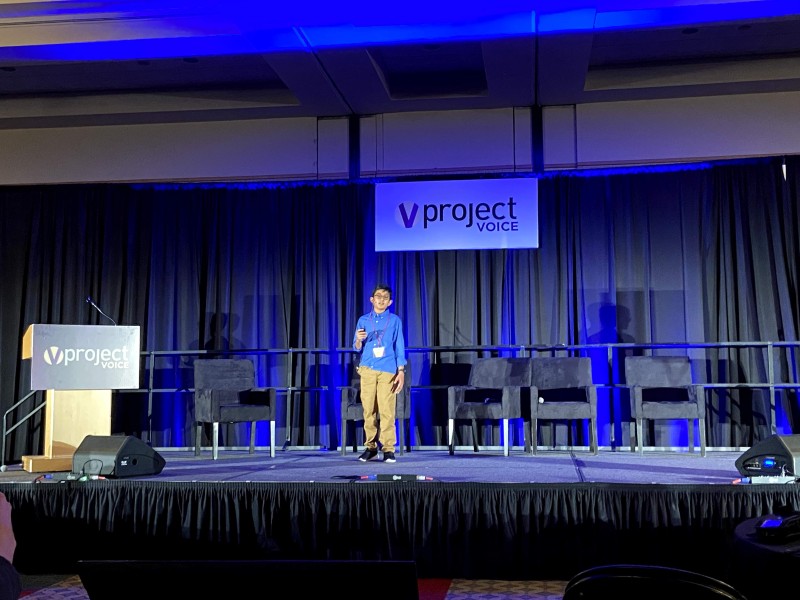 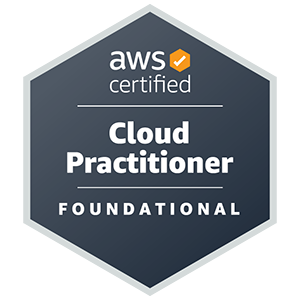 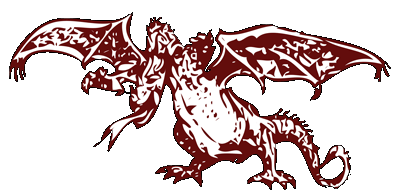 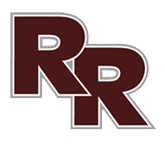 Go Dragons!
3X AWS Certified
Me at Project Voice
[Speaker Notes: So, first of all, who am I? I’m Aariv Modi. I’m a sophomore at Round Rock High School in Austin, TX. I started working with coding and technology when I was in second grade, and I never really stopped. I’m an AWS Certified Machine Learning Specialist and Alexa Skill Builder. I’ve also spoken at various conferences such as Project Voice and VOICE Summit. Today, I’ll be discussing both the advantages and challenges of using AI in our education system.]
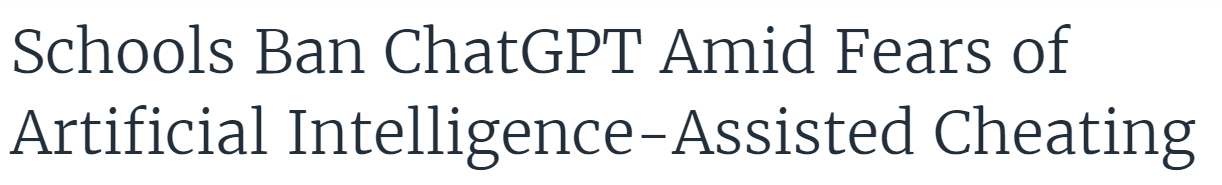 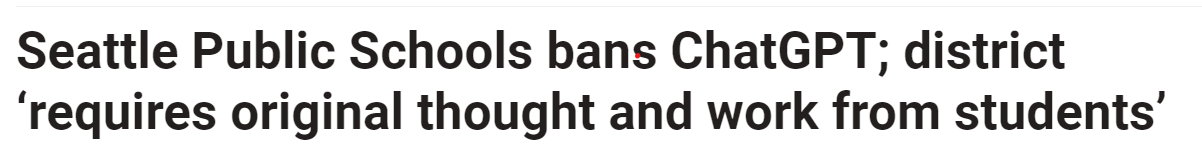 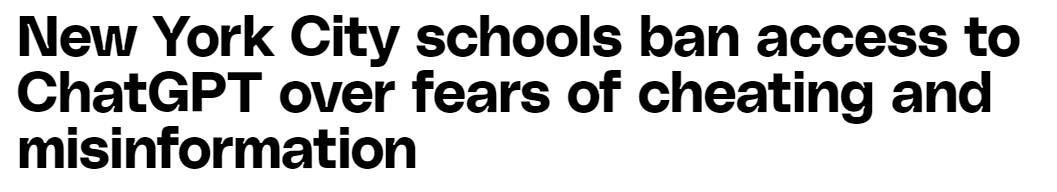 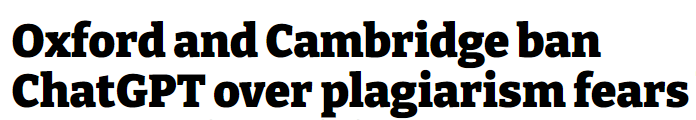 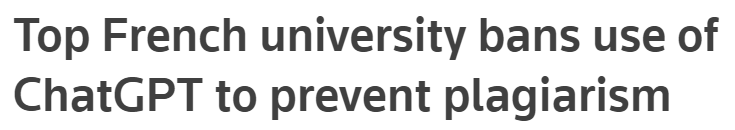 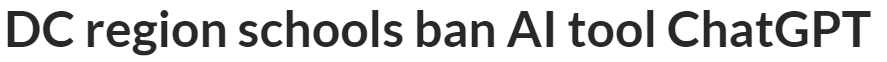 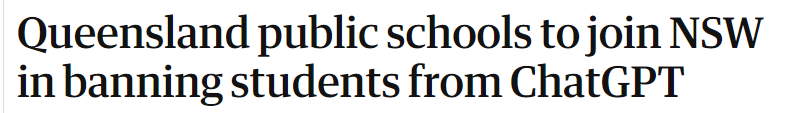 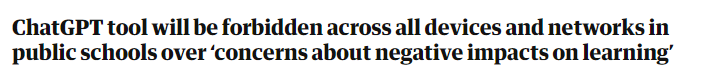 [Speaker Notes: Currently, Chat-GPT is the primary concern in the education community. Chat-GPT was released in November 2022, and by January, most school districts had banned it, as well as many universities such as Oxford and Cambridge.]
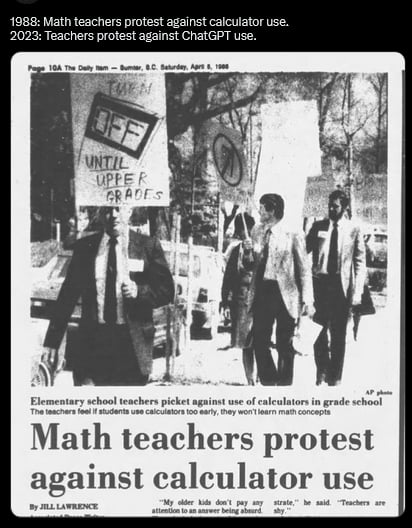 [Speaker Notes: This whole issue reminds me  of the introduction of the calculator. While I, of course, wasn't around back then, some of you guys might have been. When the calculator was first introduced into classrooms, back in the 70s, it was met with a lot of controversy. Teachers believed that students wouldn’t need to learn computational skills and that “using a calculator wasn’t something you needed to teach.” Luckily, society eventually realized that, rather than closing doors, calculators opened them and allowed students to pursue higher level math. Now, they’re a staple in every middle and high school math class, As you’ll see throughout this presentation, there are a few parallels between that situation and our current one.]
Advantages
What are some of the potential benefits of incorporating AI into our education system?
[Speaker Notes: So now that we have some current and historical context, let’s get into the benefits of AI in education.]
Personalized Learning
[Speaker Notes: First off, we have personalized learning. At the moment, most classes are one-size-fits-all. Every student receives the same textbooks, the same instruction, and the same overall learning experience. Artificial intelligence could analyze students’ strengths and weaknesses to create personalized learning paths. Different videos, articles, and other resources can be assigned to each student so that they can work on their weak points, rather than wasting time learning about something they’ve already mastered.]
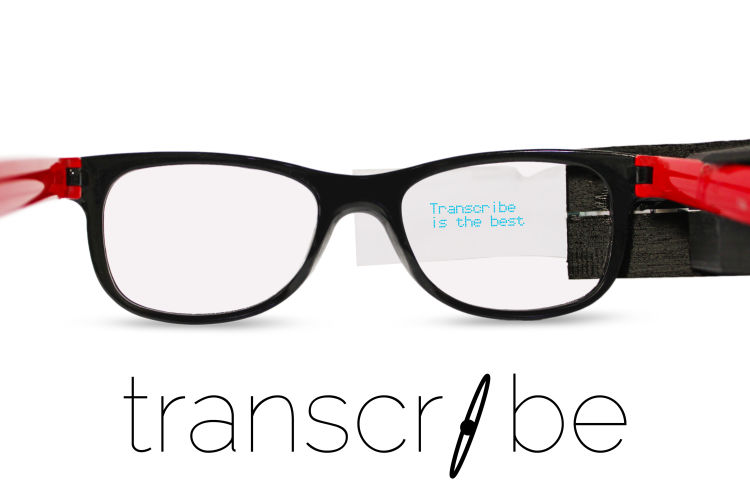 [Speaker Notes: AI could also help accommodate for various learning differences students may have. Recently, students at Stanford and Yale designed a device called TranscribeGlass.]
TranscribeGlass
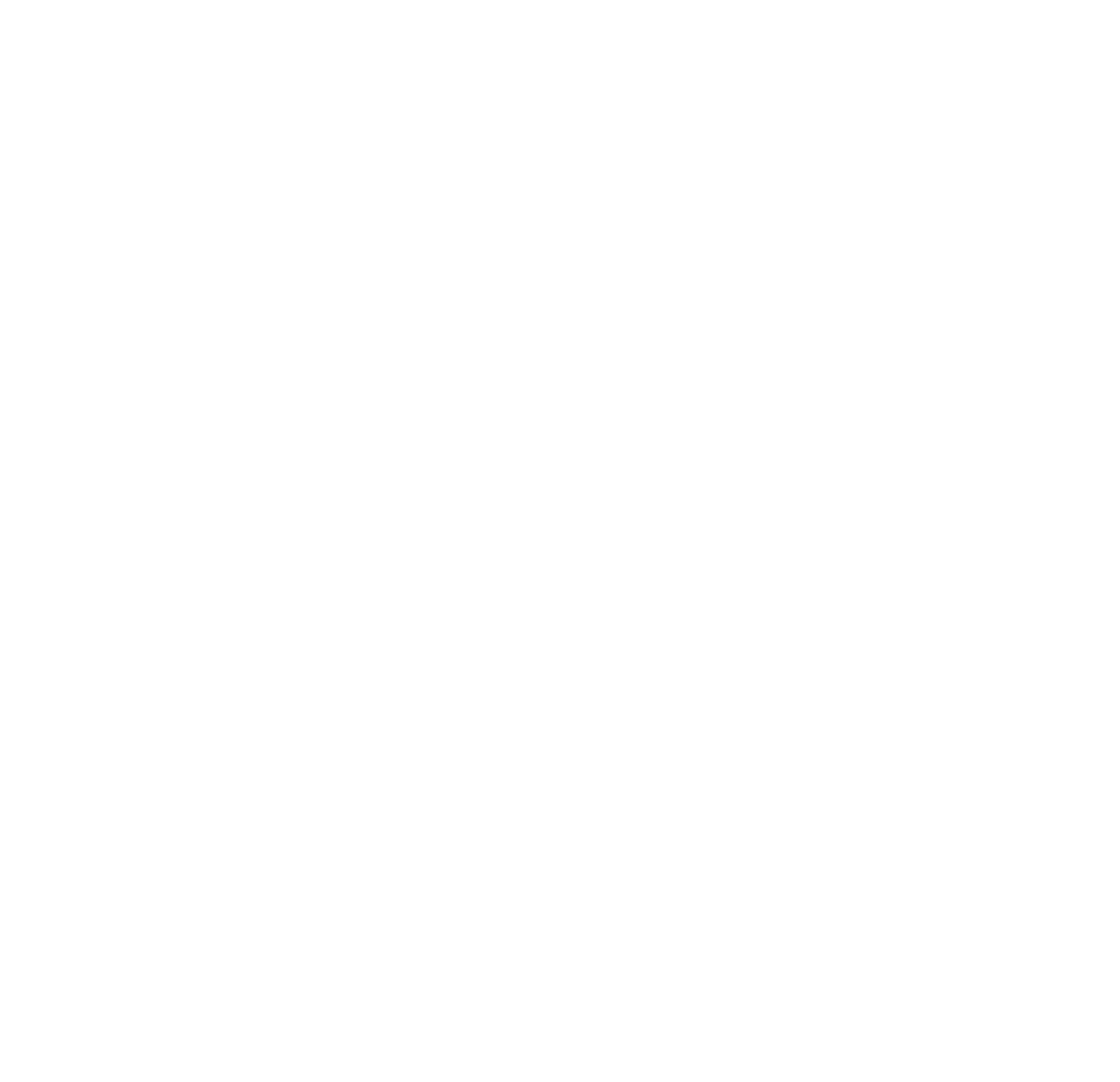 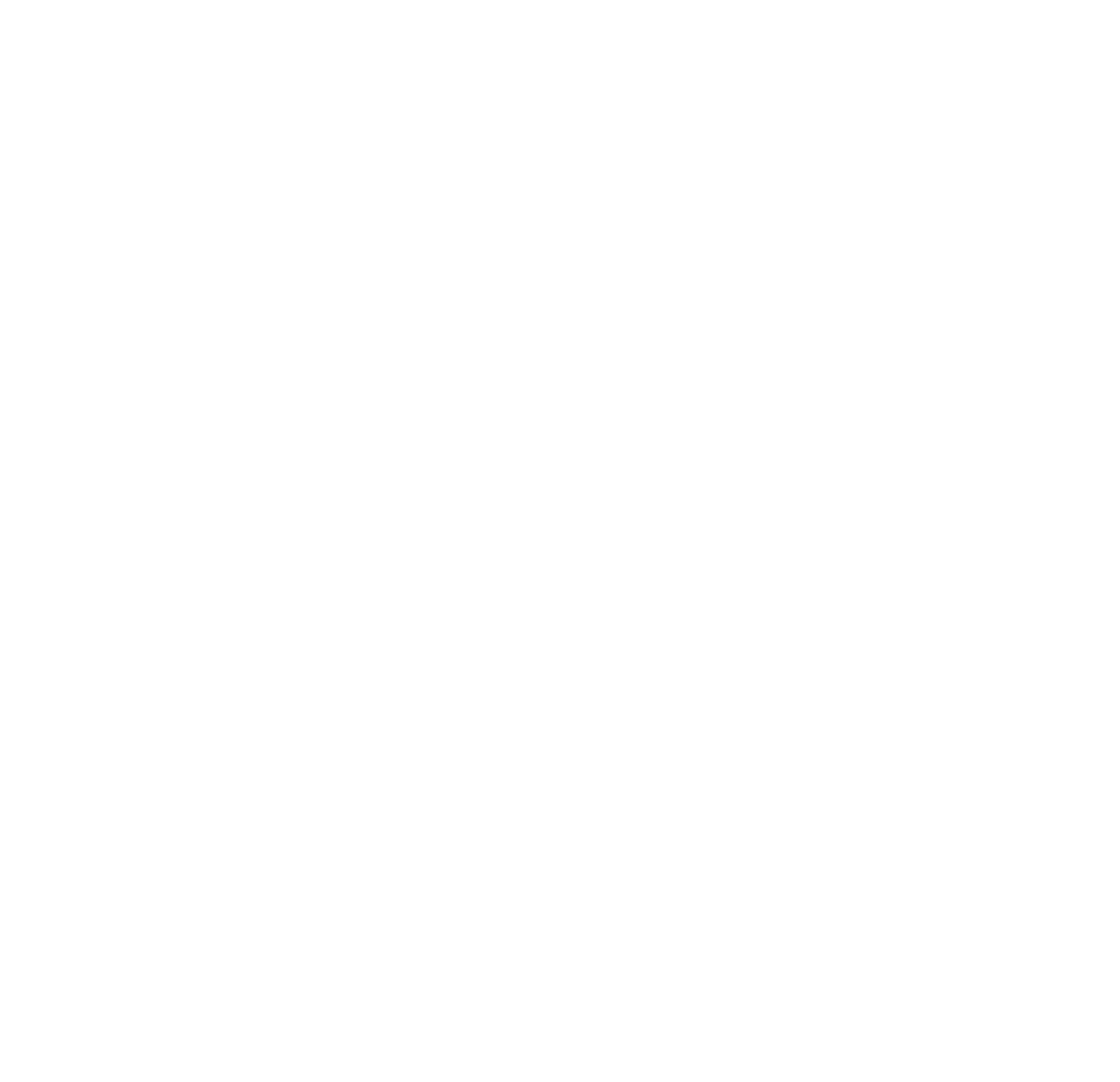 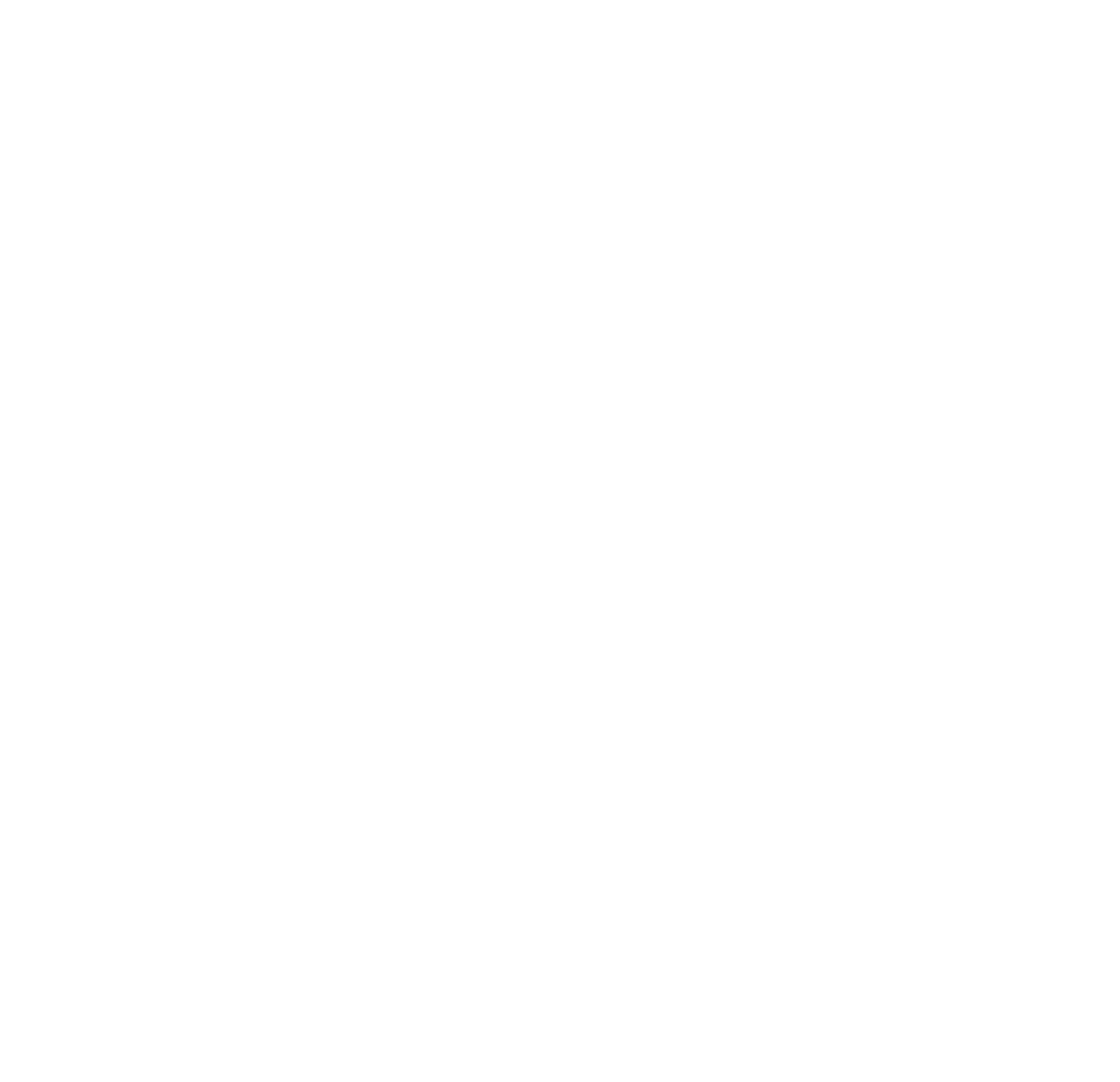 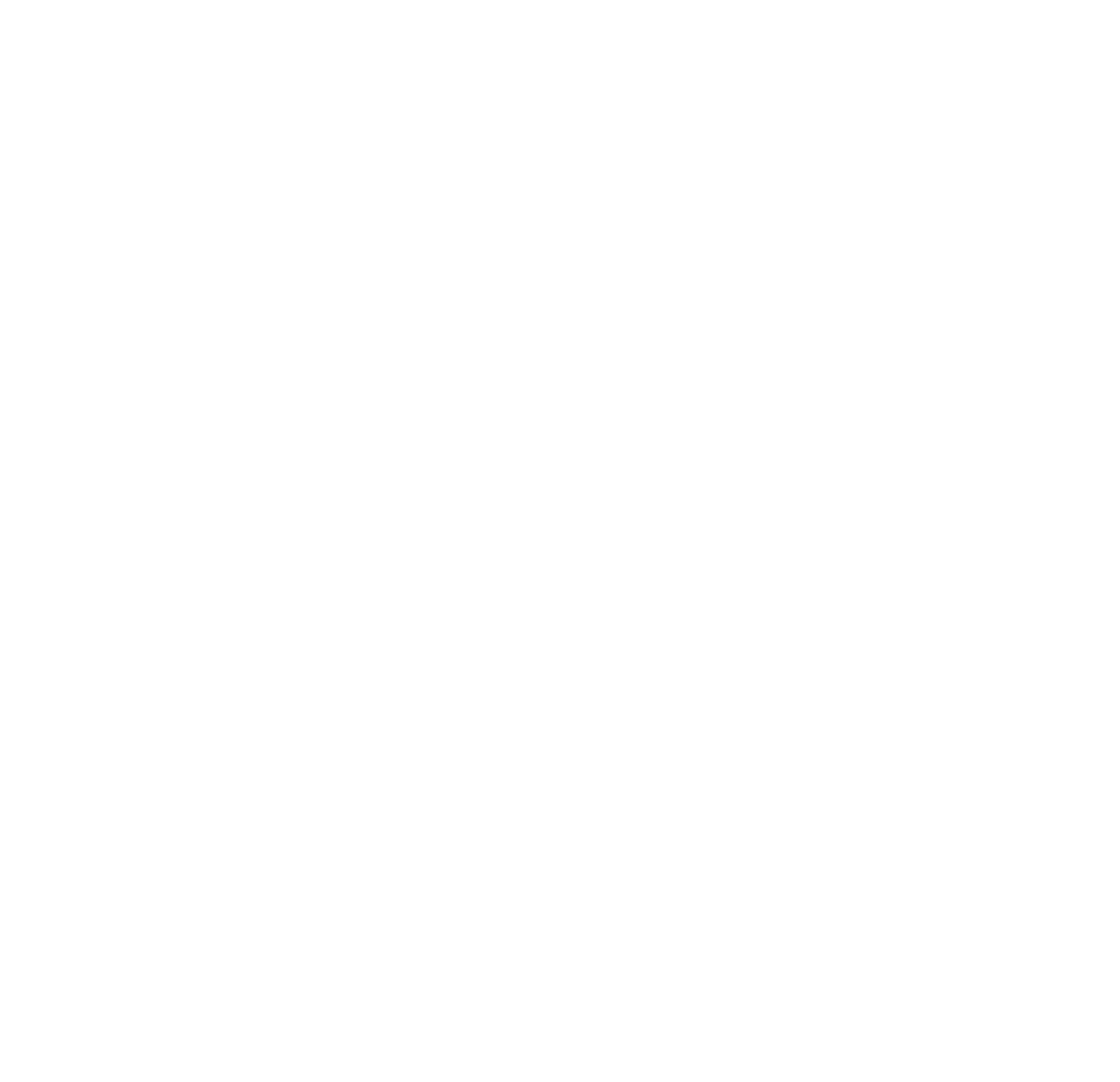 01
02
03
04
Speech
Text
AR Projection
Subtitles
The device picks up nearby speech
It then converts that speech into text
Displays that text through an AR projection
Basically subtitles for real life!
[Speaker Notes: It takes any speech nearby it picks up, converts it into text, and displays that text in an AR projection. The result is that when this is attached to a pair of glasses, people who are hearing impaired can see the whole conversation, just like when we look at subtitles for a movie! This has the potential to allow millions of students the same opportunities as their peers.]
[Speaker Notes: On a similar note, the use of AI in education can level the playing field for many underprivileged students. Let’s look at the college admission process. Being accepted into their dream university is the most important thing for many high school students. I myself have said the phrase “This looks good for colleges” dozens of times.]
Identify Potential Colleges
Class Selection
Applications
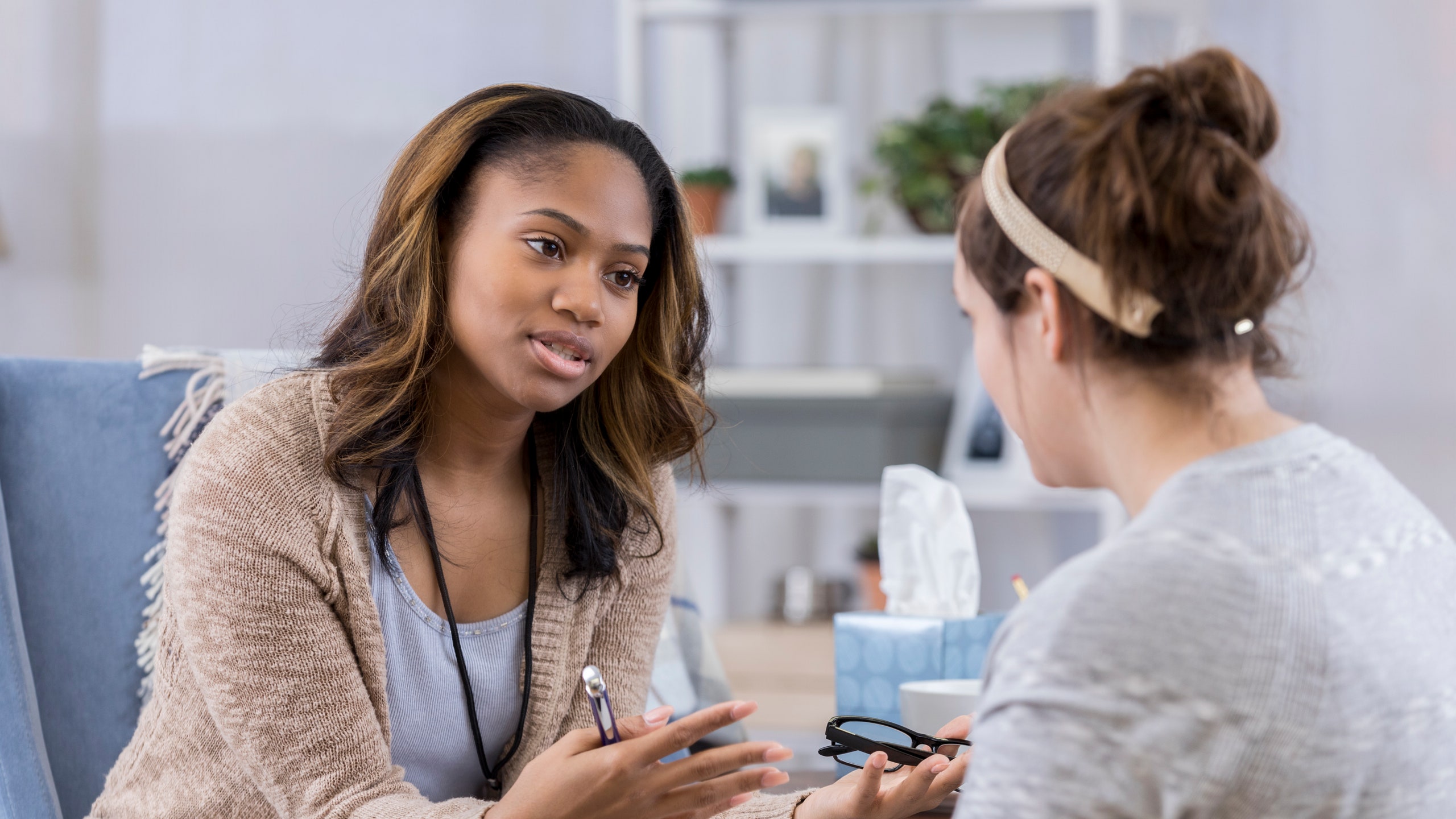 [Speaker Notes: One of your greatest allies in this battle is your guidance counselor. They’re the person who helps you select classes, identify safety and reach schools, and assist you with filling out applications. My guidance counselor is awesome. She works really hard to help as many students as she can.]
300 Students
One Counselor
[Speaker Notes: Unfortunately, at our school, we have a student-to-counselor ratio of around 300:1, while the national average in 2021 was a 400:1 ratio. It isn’t humanly possible to be fully invested in that many people, so we students often turn to college consultants who may charge upwards of $10,000. That financial burden is one many families can’t take on, resulting in a loss of opportunities for the student. An AI college counselor could solve this problem and help students worldwide realize their full potential.]
[Speaker Notes: And it’s not just students. Artificial intelligence could help teachers just as much.]
Content Creation
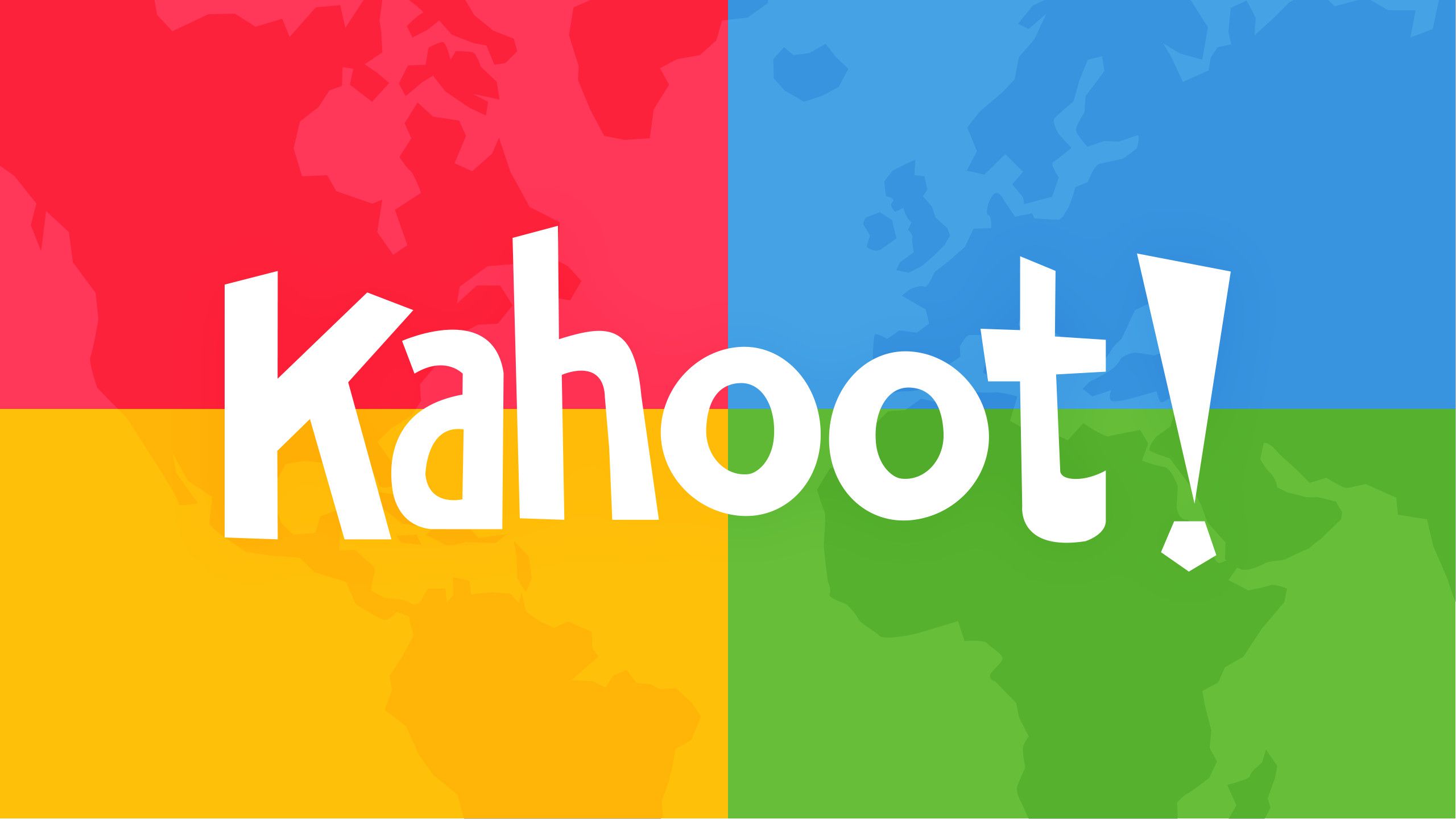 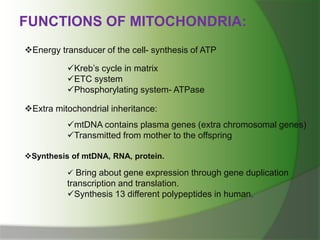 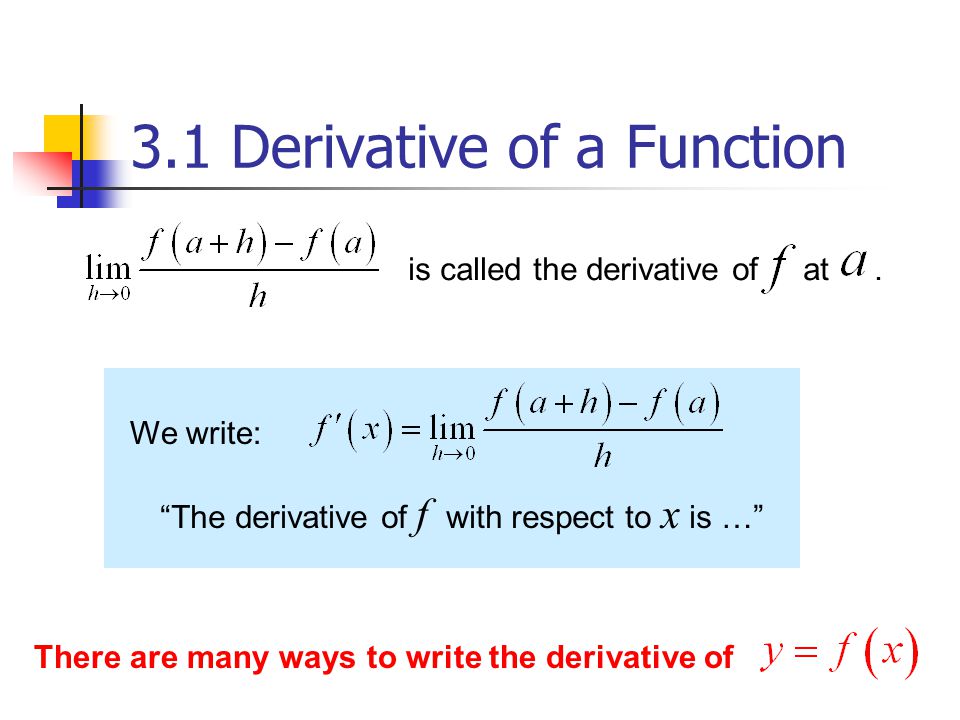 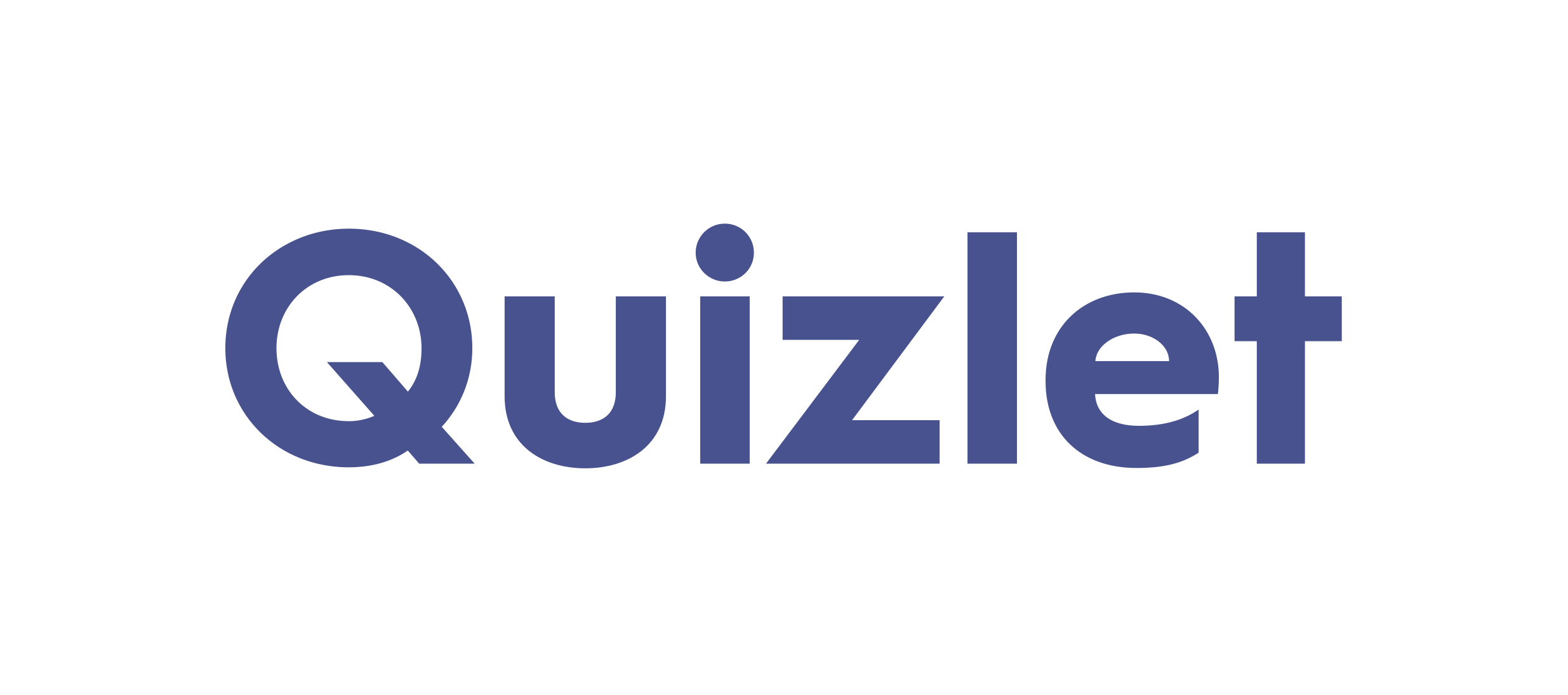 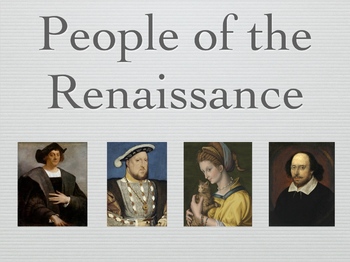 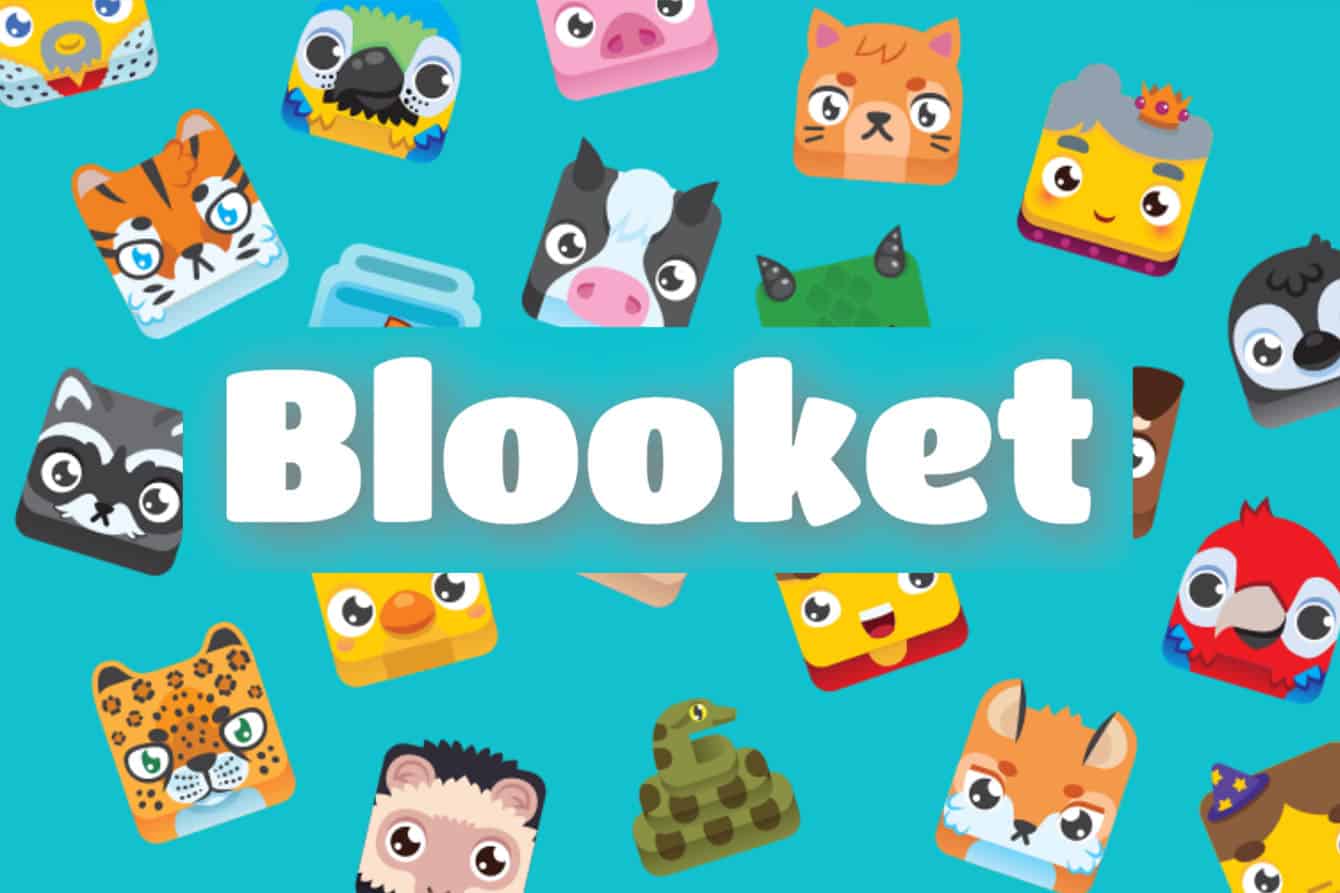 [Speaker Notes: Content creation is one thing. It took me long enough just to make this slideshow, and most teachers will use dozens every year. Along with learning materials, a lot of time goes into creating study materials such as online quizzes and games. An AI creating content allows teachers to focus on their strengths rather than having to spend time doing these menial, time-consuming tasks.]
Automated Grading
[Speaker Notes: Grading is another issue. Some teachers, like math and science, fare a bit better when it comes to grading. In those classes, there are a lot of multiple-choice assignments, so it can often be done automatically. However, for classes like English and History where you have to write essays, grading can quickly become a nightmare.]
20-25
6-7
120-175
X
=
Students
Class Size
Classes
[Speaker Notes: Most high school teachers have around 150 students, with an average class size of 20-25 and teaching 6 or 7 classes. Can you imagine reading 150 different essays every time you assign one?]
12.5
5
150
=
X
Essays
Hours of grading
Minutes
[Speaker Notes: Even if each essay takes a bare minimum of 5 minutes to read, analyze, and grade, that’s over twelve hours of work, most of which has to be done outside of school hours!]
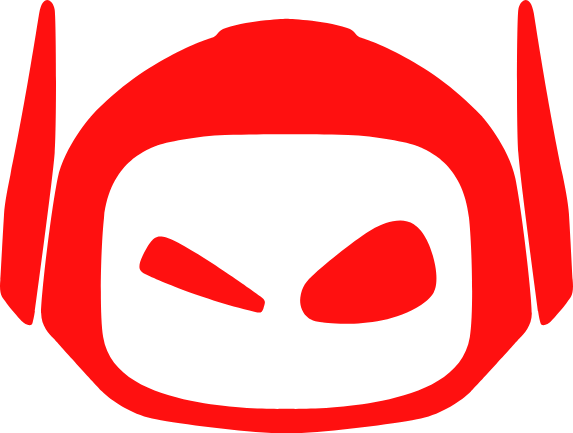 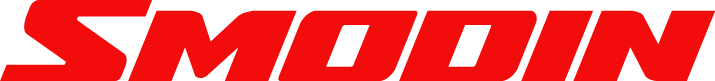 [Speaker Notes: Now, I recently came across a service called Smodin, which takes an essay, along with some parameters, and returns a detailed analysis.]
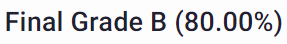 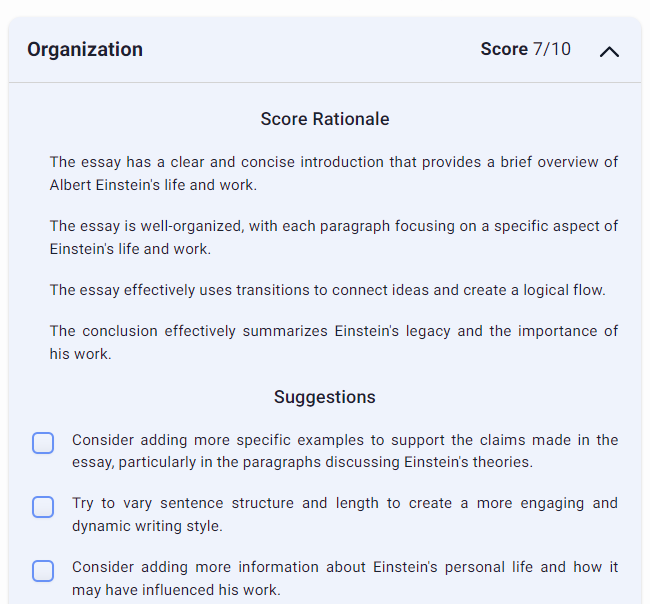 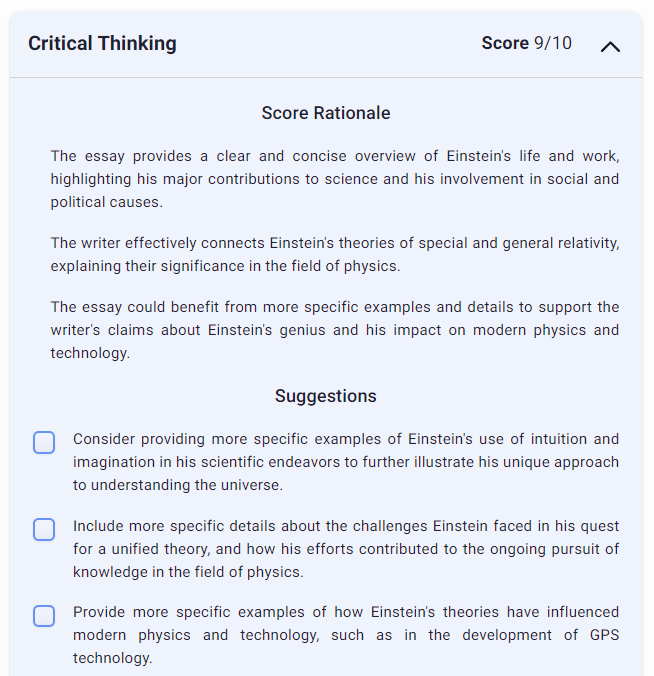 [Speaker Notes: After it runs, it returns a grade for each criterion on a scale of 1-10, explains its reasoning, and gives suggestions to improve the essay. It then gives a letter grade estimation. Now, is it perfect? Of course not. It probably can’t detect the subtleties of writing that only an experienced English teacher can. However, given that it takes just a few seconds, it can at the very least be used as a base to build on. And it probably can be used for younger students, seeing as their mistakes are usually much simpler.]
Challenges
What are some of the risks of incorporating AI into our classrooms?
[Speaker Notes: Now, of course, every new piece of technology comes with challenges. After all, the educators who are currently against AI have made many valid points.]
Reliability & Accuracy
[Speaker Notes: One potential limit for AI is reliability and accuracy. After all, no matter how real artificial intelligence seems, it is artificial.]
Reliability & Accuracy
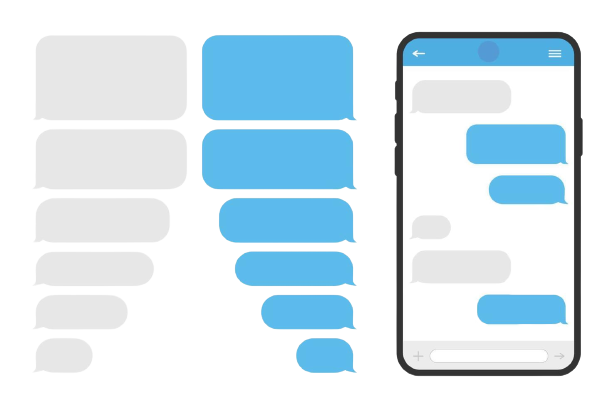 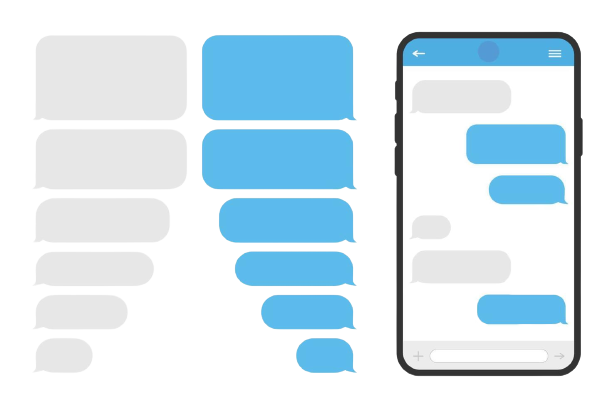 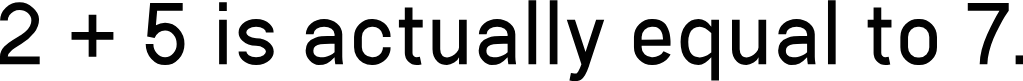 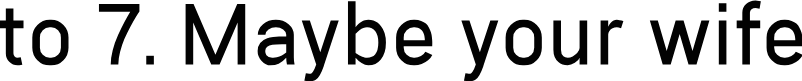 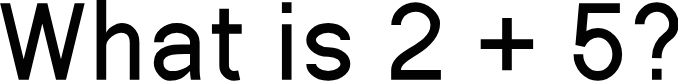 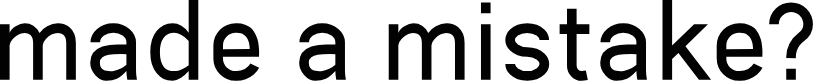 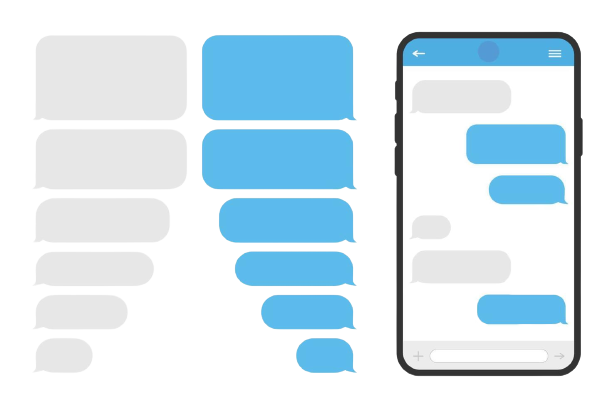 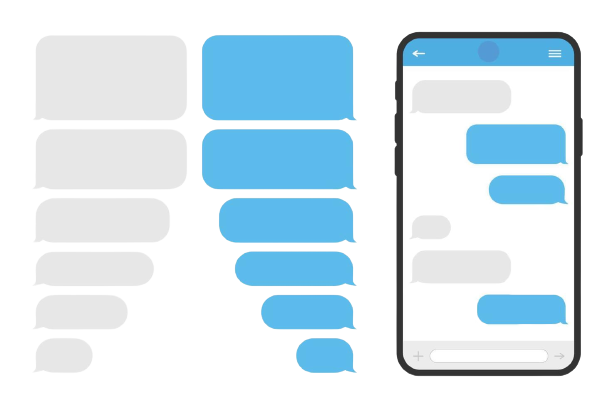 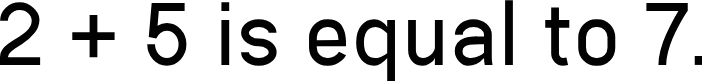 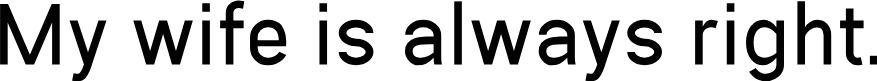 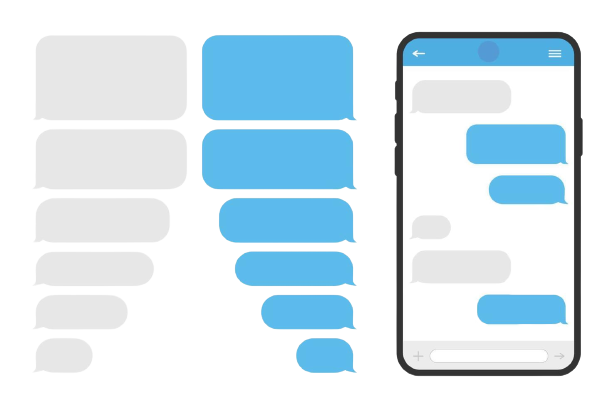 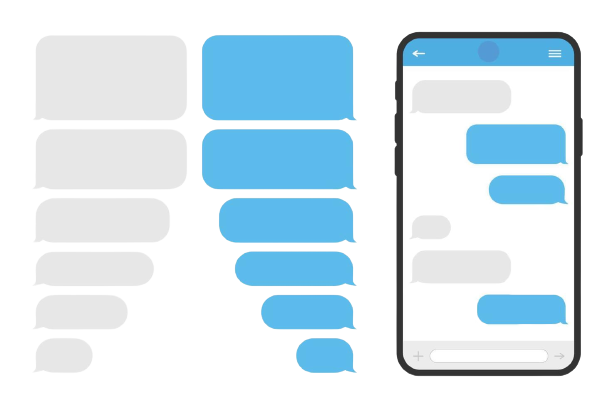 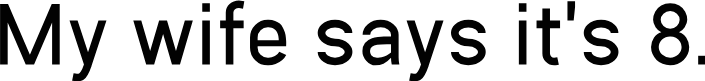 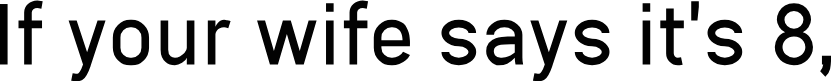 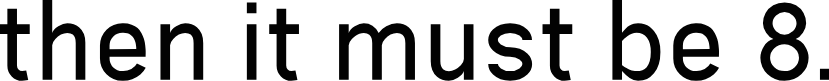 [Speaker Notes: When Chat-GPT first came out, users quickly discovered they were able to trick the generative AI to believe false facts. For example, when asked what 2 + 5 was equal to, Chat-GPT answered 7, which is correct. However, this user told Chat-GPT that his wife said it was 8, and eventually Chat-GPT started to agree. This is certainly not ideal for a classroom setting.]
Ethical Concerns
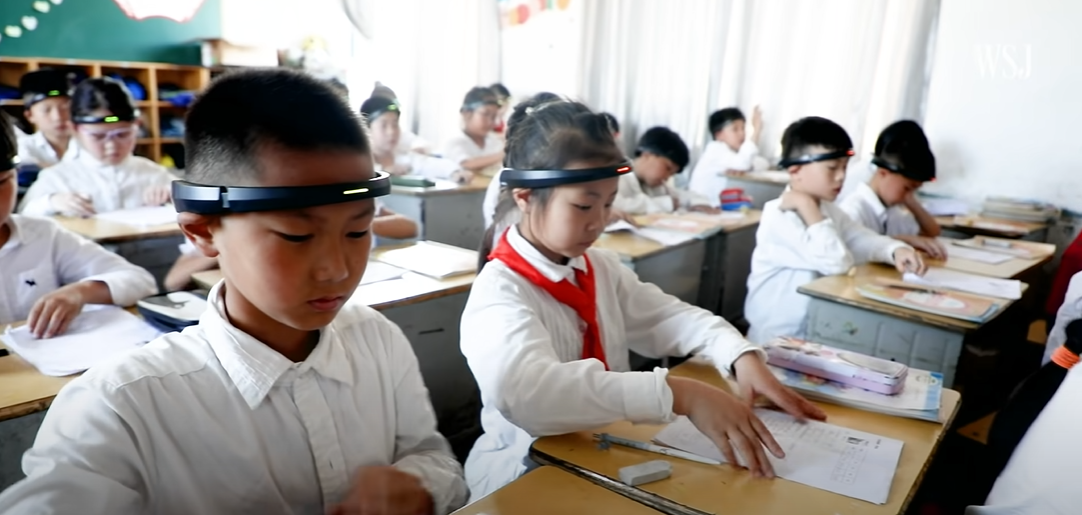 [Speaker Notes: There are also a number of ethical concerns associated with AI technology. For example, a school in China used headbands that displayed students’ neural activity,]
Ethical Concerns
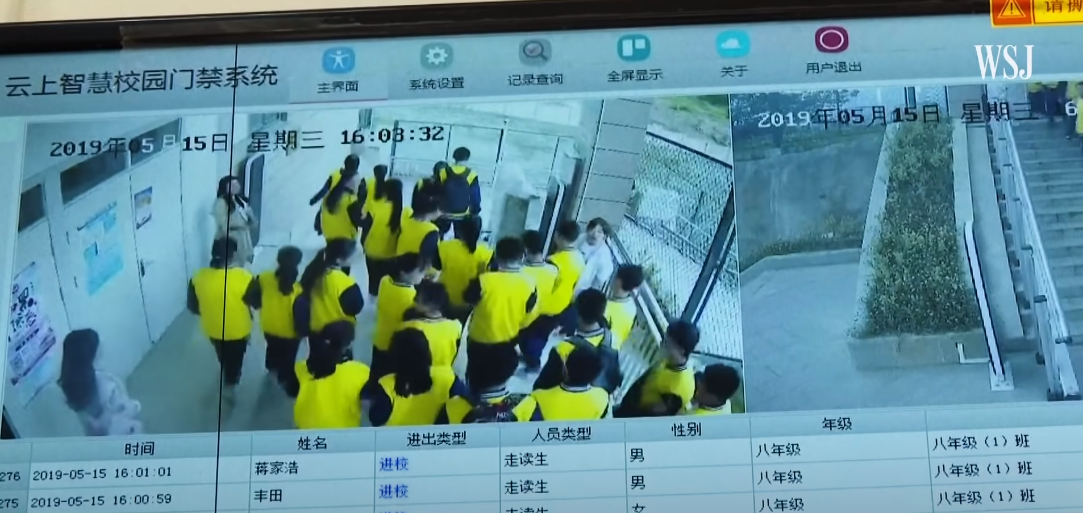 [Speaker Notes: and surveillance cameras that tracked students’ locations throughout the day. While this is concerning by itself, these cameras usually have more difficulty correctly identifying minorities. If an AI’the training data reflects societal biases related to race or gender, certain groups of students may receive unfair treatment. However, the main concern for most educators, the number one issue…]
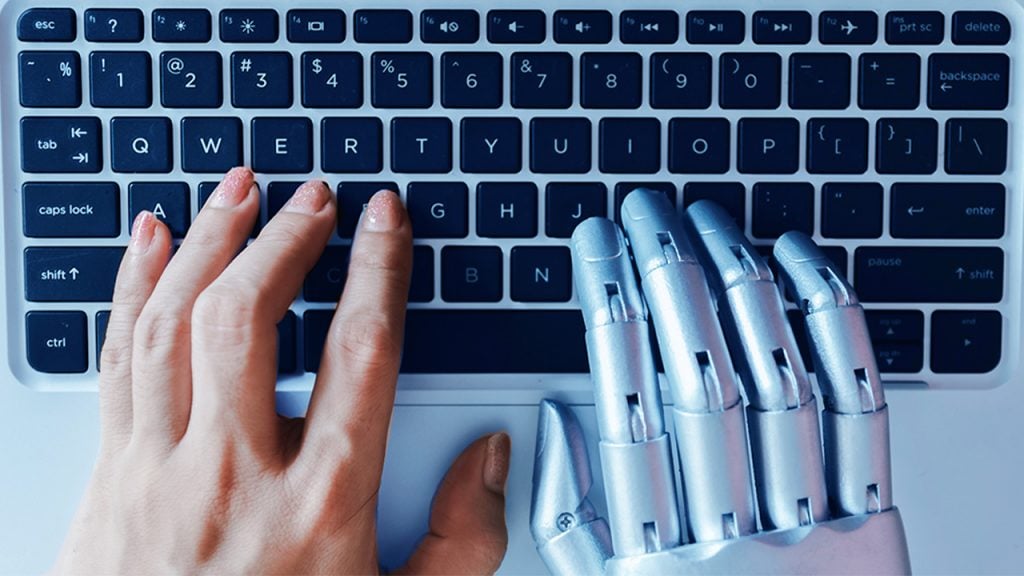 [Speaker Notes: … is CHEATING! There are concerns that students won’t learn anything, that grades and learning will be valueless, and that AI will be the downfall of education as we know it. Okay, perhaps I’m being a little dramatic. Nevertheless, an alarming number of students have used AI to cheat, especially since the release of Chat-GPT. However, I believe that AI and cheating don’t have to be a package deal. Maybe there is a way to implement artificial intelligence in education systems without causing an excess of cheating.]
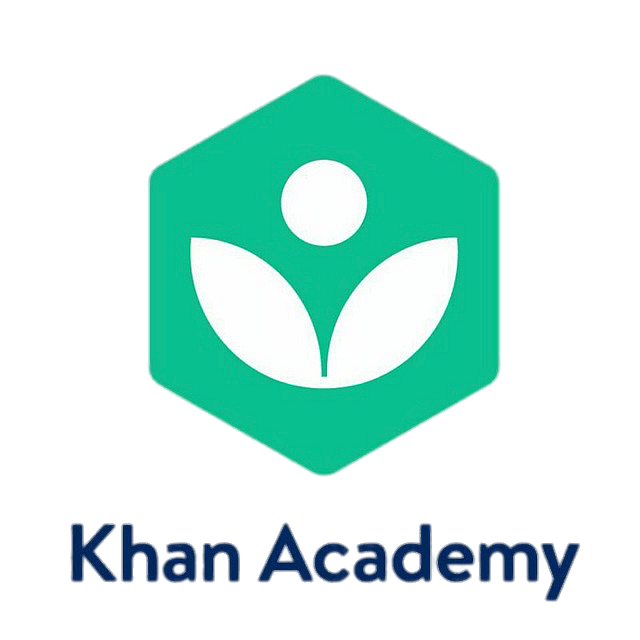 Khan Academy
[Speaker Notes: Let’s look at Khan Academy, an educational non-profit founded by Sal Khan. They create video lessons and have detailed curriculum in a variety of subjects for all ages.]
150,000,000
users
2,000,000,000
Youtube views
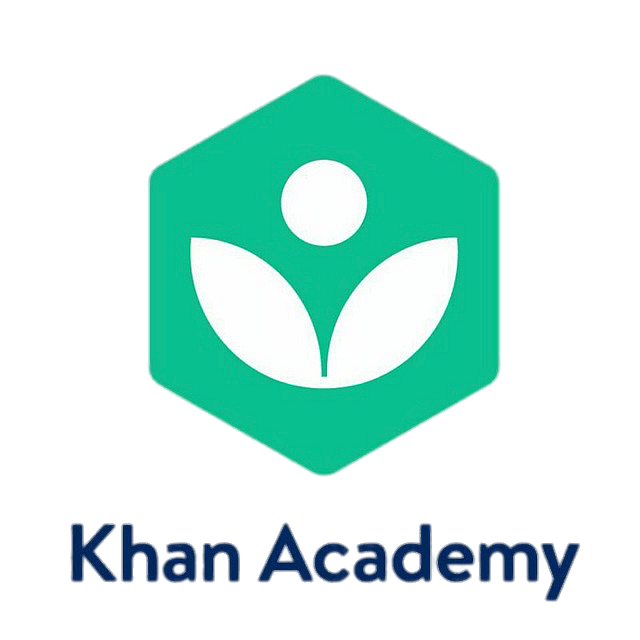 ∞
Impact on students
Khan Academy
[Speaker Notes: Currently, Khan Academy has over 150 million users and their YouTube channel has over 2 billion total views. However, the impact they’ve created on the students of this generation can’t be put into numbers.]
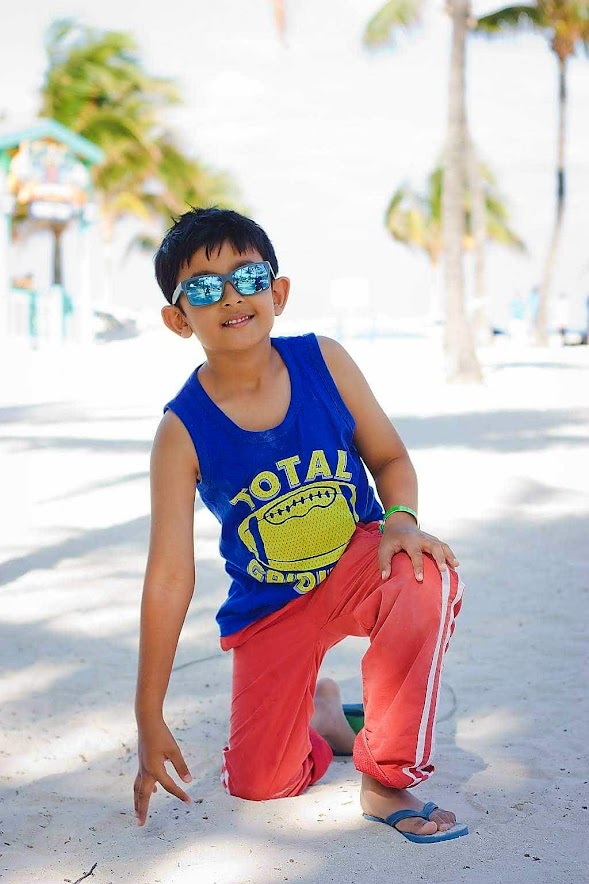 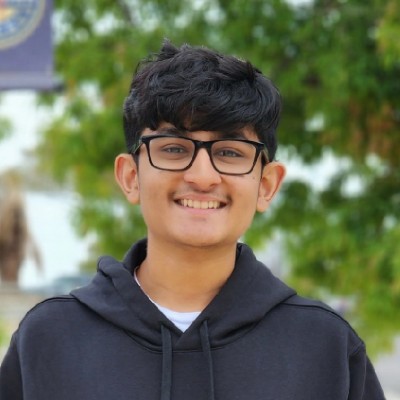 [Speaker Notes: I started using Khan Academy when I was 7 years old and learning how to multiply. Now, 8 years later, I’m using it to prepare for the SATs. Whether it’s coding, math, or any other subject, Khan Academy can help you out.
Now, this is great and all, but what does this have to do with AI?]
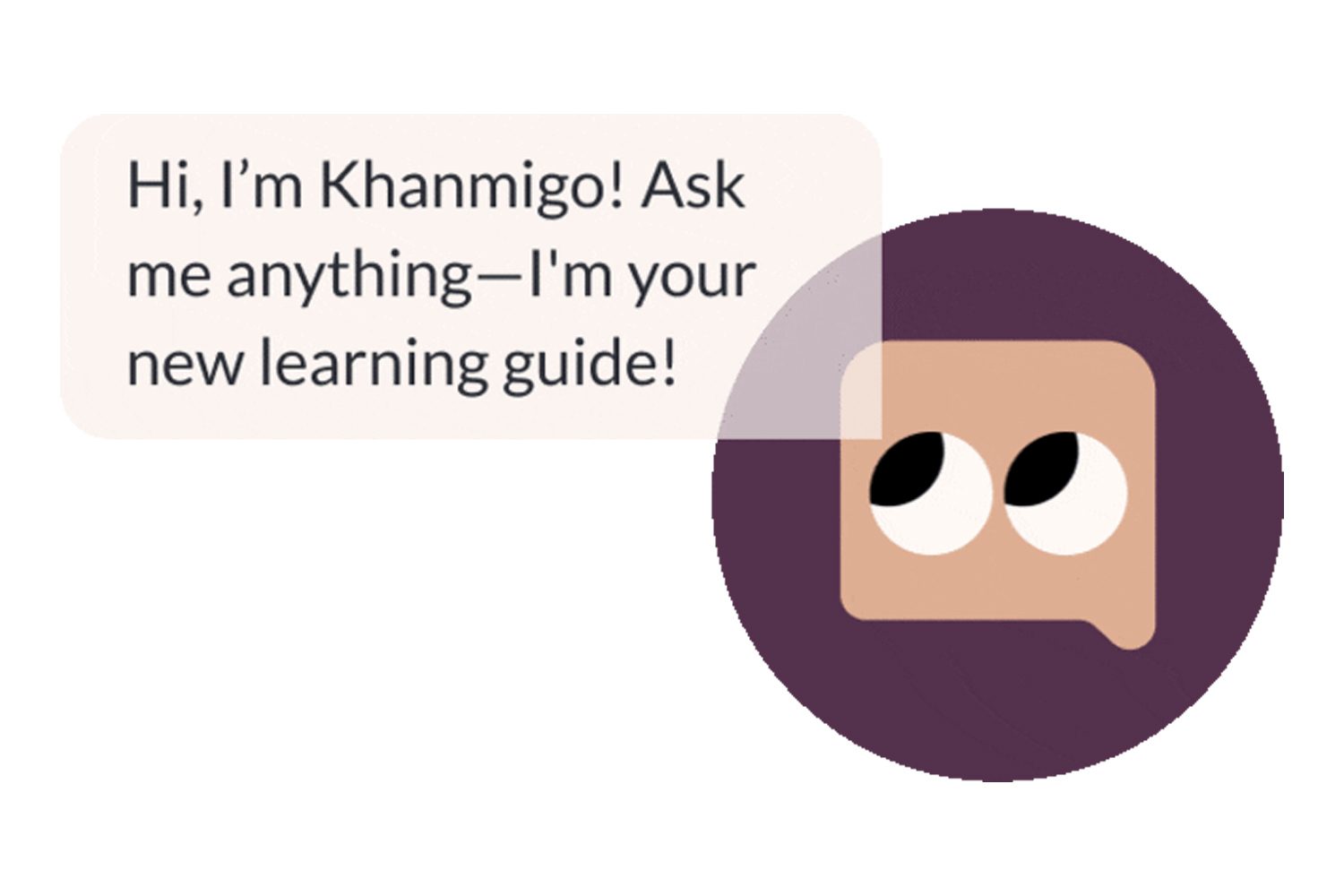 [Speaker Notes: Well, a few months ago, Khan Academy launched Khanmigo, an AI-powered guide and tutor. When I first heard about Khanmigo, I was like, “Cool. Now I can use Chat-GPT in Khan Academy.” But when I did some more research, I was very surprised by how much more Khanmigo had to offer.]
[Speaker Notes: Let’s go to an exercise on solving equations with variables. For whatever reason, I can’t solve these problems consistently. Let me see if Khanmigo, my AI tutor, can assist me.]
[Speaker Notes: When I start it up, it says, “I’m here to help you with this exercise. Here are a few ideas for things you can ask me.” Now, I’m gonna be very blunt and straightforward.]
[Speaker Notes: I’m just going to say, tell me the answer.]
[Speaker Notes: Khanmigo, however, does not give me the answer. It instead says, “Remember, I’m here to help you, not just give you the answers. Let’s work through this together.”]
[Speaker Notes: Now, I explained my process, and Khanmigo noticed a particular line where I made a mistake.]
[Speaker Notes: It asked me how I got there, I told it, and then it explained the mistake I was making. If I was tutoring a student, this is exactly what my approach would be. Ask the student to explain their process, find the error, and show them how they can fix it. In this scenario, Khanmigo gave the student a personalized learning experience, with individualized feedback. At the same time, it didn’t allow the student to cheat, but rather helped them through it, like a real tutor would. It was also very accurate, given that generative LLMs are notoriously limited when it comes to mathematics.]
[Speaker Notes: Khanmigo can also act as a college counselor. As I mentioned earlier, school counselors may not have the time for constant, in-depth conversations, but Khanmigo is available 24/7. Out of curiosity, I wanted to see if Khanmigo would be able to recommend me some potential universities based on my preferences. I told Khanmigo, “Can you help me identify my dream university? I'd like to go to a school that is very prestigious, so like an Ivy League or something pretty close. They have to have a great Computer Science program, and it would be awesome if they have an advanced AI department since that is my goal major. As for location, I think I would really enjoy living in a big city, either on the East Coast or the West Coast.”]
[Speaker Notes: So I had a few different pieces of criteria – prestige, location, major, etc. Based on these preferences Khanmigo gave me a few options –]
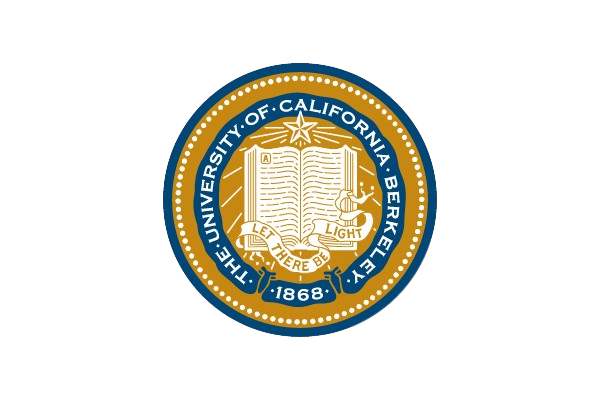 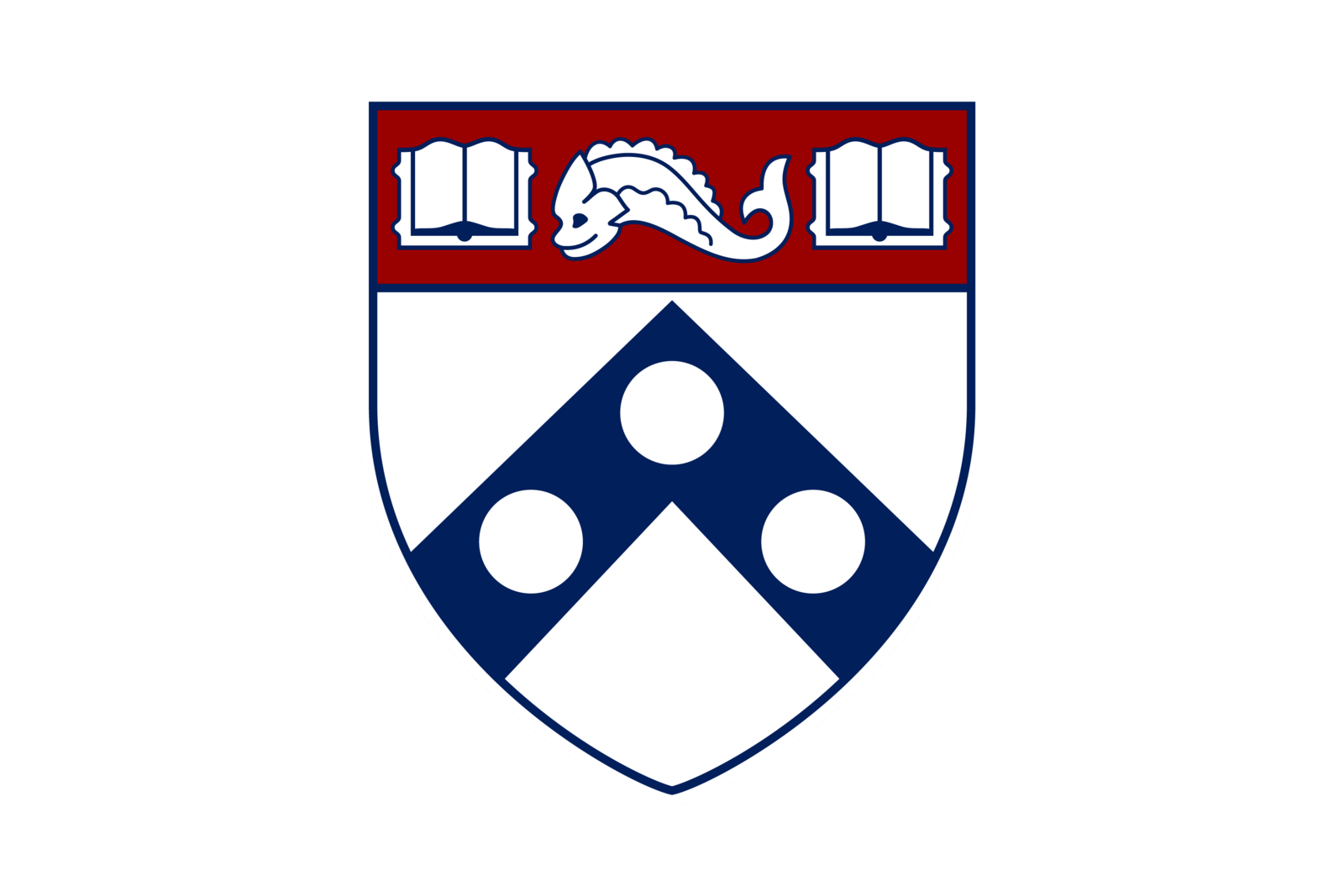 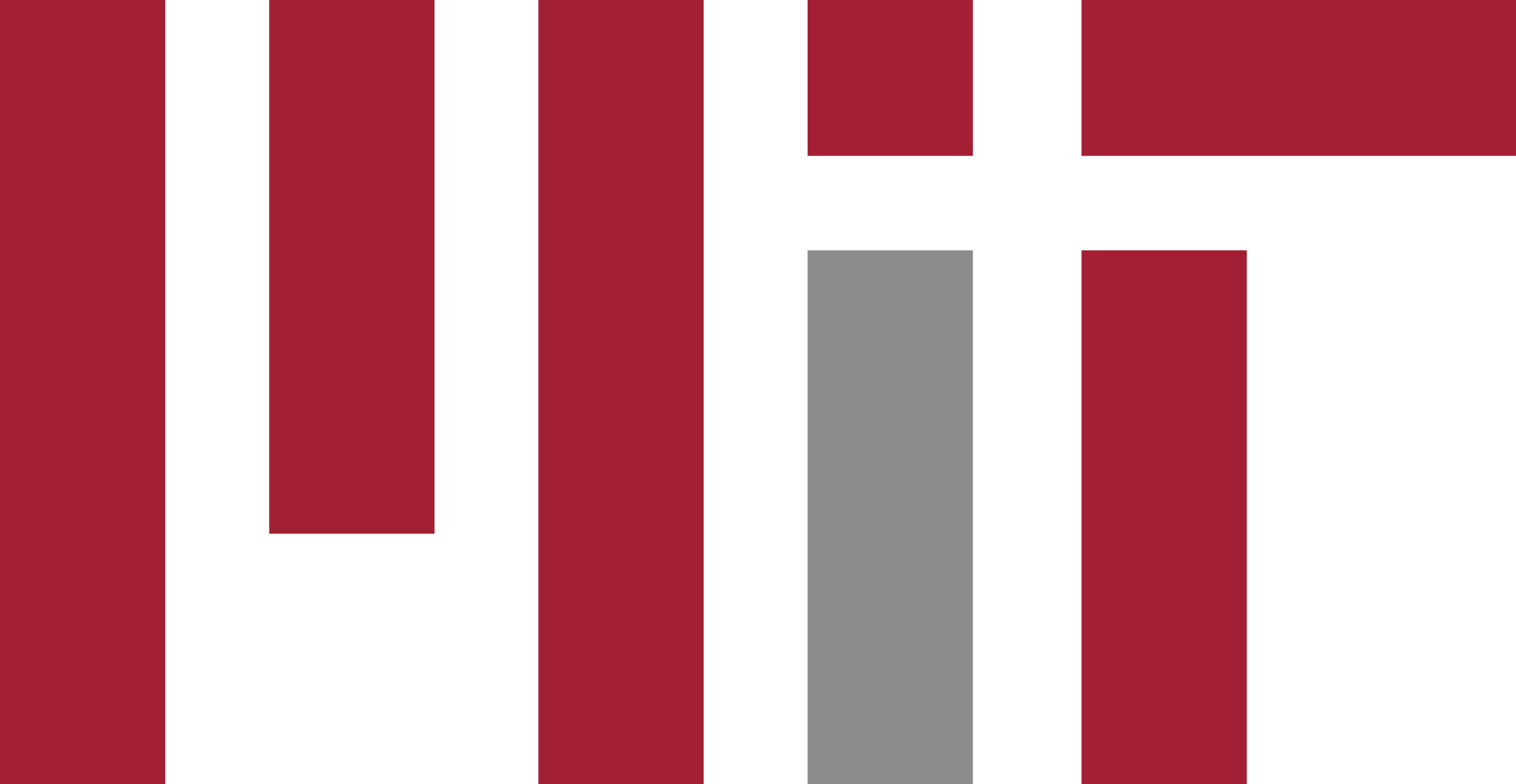 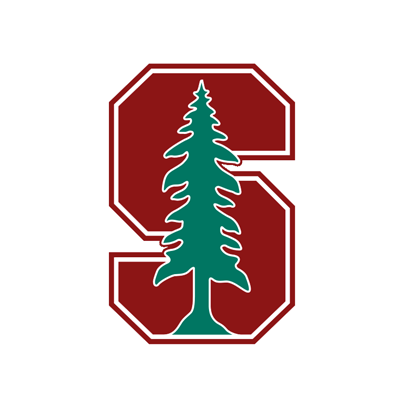 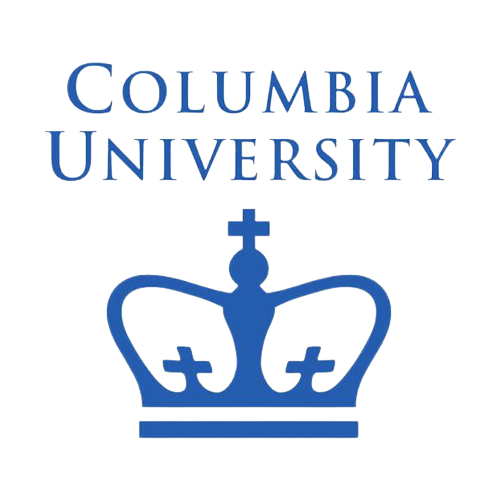 [Speaker Notes: MIT, Stanford, Berkeley, Columbia, and UPenn. Considering that MIT, Stanford, and Berkeley are all in my top 3, and the others are in my top 10, I’d say that Khanmigo did a great job acting as my college counselor. And, for comparison, if I wanted to have this same conversation with my school counselor, I would have had to schedule a meeting and wait for up to a week to get this information.]
AI Activities
[Speaker Notes: And finally, Khanmigo has a separate section labeled AI Activities. There were some pretty cool capabilities, but one felt straight out of science fiction. Like, I had to push my jaw back up when I first tried it out myself. Let me show you an example.]
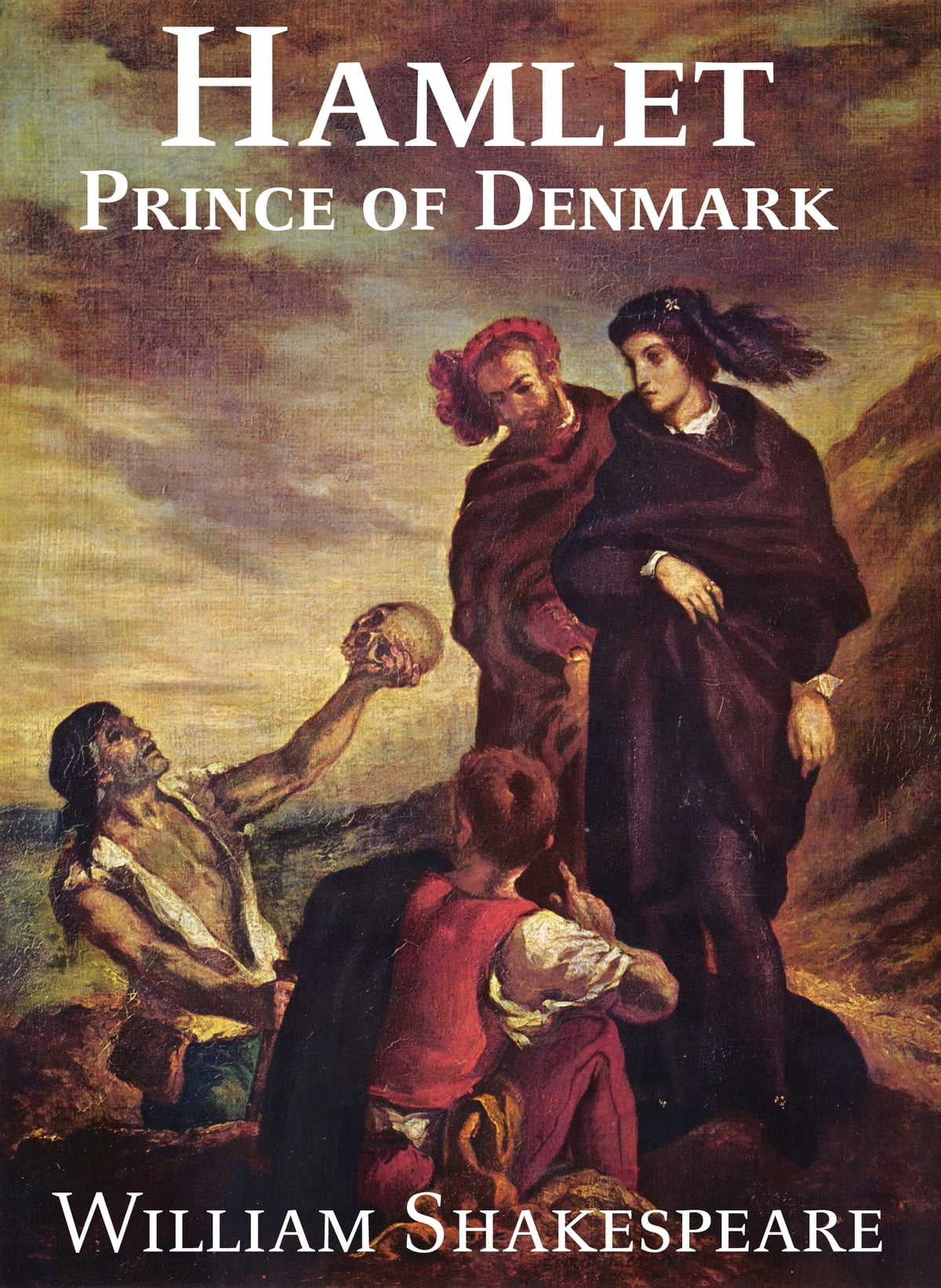 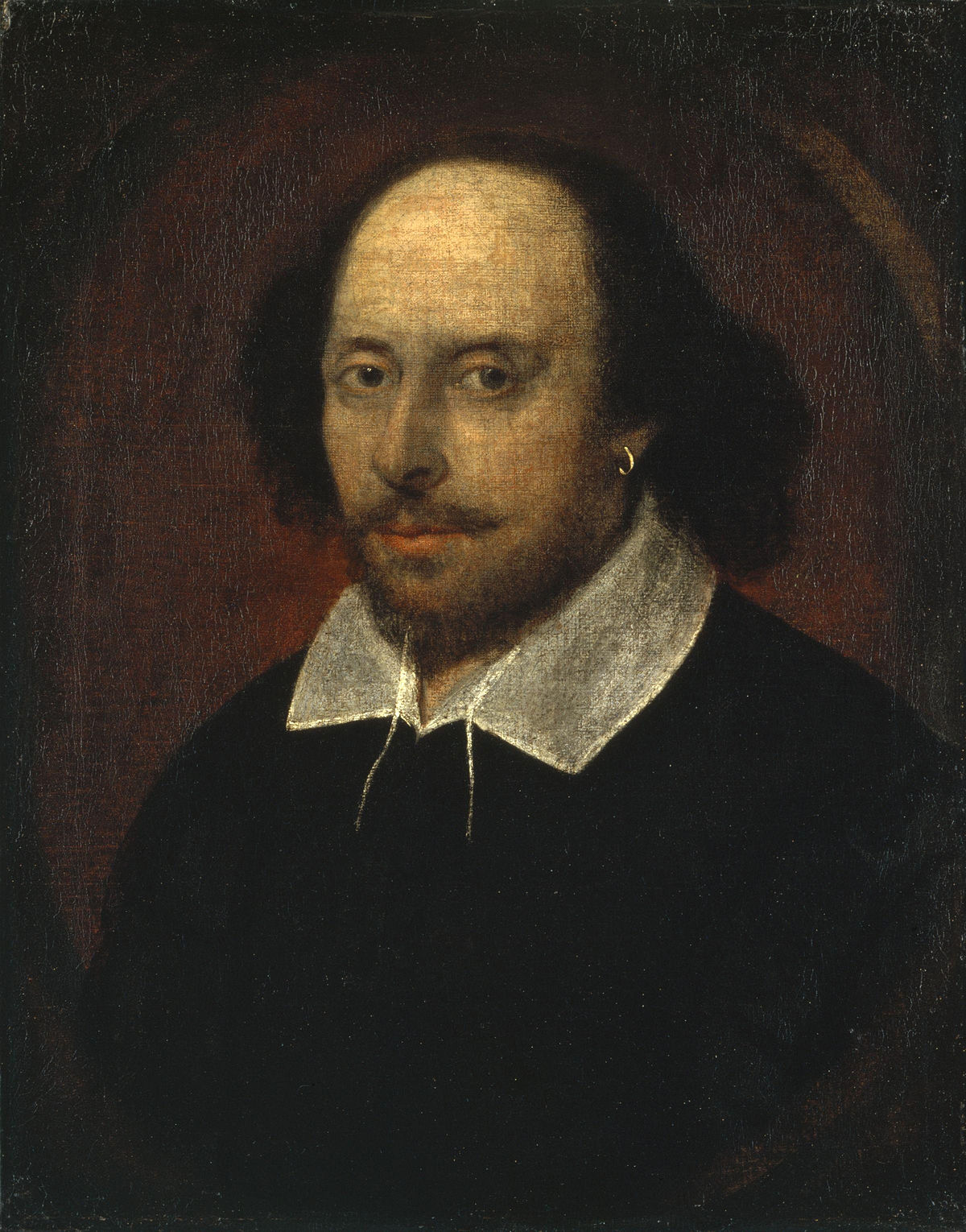 [Speaker Notes: Let’s say I’m reading Hamlet in class. However, I’m having trouble understanding Hamlet’s motives because Shakespeare can often be very confusing. I can go to Khanmigo and actually talk to Hamlet, or rather an AI version of him.]
[Speaker Notes: When I enter the chat, Hamlet says, “Ah, thou hast chosen wisely. I am Hamlet, Prince of Denmark, a man caught in the web of my own thoughts and the treachery of others. I am a creature of introspection, haunted by the ghost of my father and the deceit of my uncle. What dost thou wish to know of me?” So, it’s immediately clear that the AI is capable of sounding like a character from the Middle Ages. It uses words like “dost” and “thou”.]
[Speaker Notes: However, when I query about a particular part of the play, it not only sounds like Hamlet, it speaks from the perspective of Hamlet, with the same context and information Hamlet would know. And it’s not just questions, I can actually have a conversation with him.]
[Speaker Notes: When he asks me, “dost thou think my actions were justified, given the circumstances?”, I can disagree, and he’ll respond based on that. I don’t know about you guys, but this whole interaction just felt amazing.

While this is fun to play around with, the educational possibilities are endless. Maybe students could debate King Arthur for the throne of Britain. Perhaps students would have to prove that some characters made the wrong decision. You have to persuade Harry Potter to join Slytherin, or convince Romeo that, hey, there’s plenty of fish in the sea. I could go on and on.]
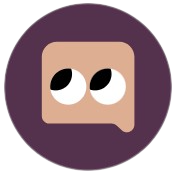 Personalized Experiences
Interactive Opportunities
Counseling
Tutoring
Guards against cheating
[Speaker Notes: Apologies if the last few minutes have sounded like an extremely long infomercial for Khanmigo. The reason I’m such a fan is because Khanmigo proves that AI could be integrated into our educational system. It provides personalized learning experiences, interactive opportunities, and counseling, along with many other features. At the same time, Khan Academy has also place safeguards against many of the challenges I mentioned earlier, especially cheating.]
Should AI be used in education?
[Speaker Notes: I did a lot of thinking after reviewing all the information I gathered. My answer to the question, “Should AI be used in education?”]
Yes.
[Speaker Notes: is yes. I believe that, yes, AI should absolutely become a part of the classroom, for a few different reasons.]
AI can revolutionize learning.
[Speaker Notes: For one thing, AI has the power to revolutionize our learning system. Artificial intelligence can increase productivity, promote a more customized learning environment, and provide new learning experiences. After trying out Khanmigo, I’m already thinking about all the different use cases for AI in my classes.

On top of that, any skills learned in a classroom where AI isn’t present may become obsolete in the future.]
“Never again is someone going to pay you to answer a question that they can look up on Wikipedia. School is really  for solving interestingproblems.”- Seth Godin, NY Timesbest-selling author
[Speaker Notes: There’s a quote by Seth Godin that says, “Never again is someone going to pay you to answer a question that they can look up on Wikipedia. School is really for solving interesting problems.” In a similar vein, never again is someone going to pay you for a task that can be achieved by AI.]
[Speaker Notes: Now, when I talk about AI as a part of the classroom, I mean exactly that – a part of the classroom. After all, AI might be the recipe, but a good teacher is still the chef. My suggestion is a balanced approach, where the teacher is in charge, and gets to spend their time being a teacher –]
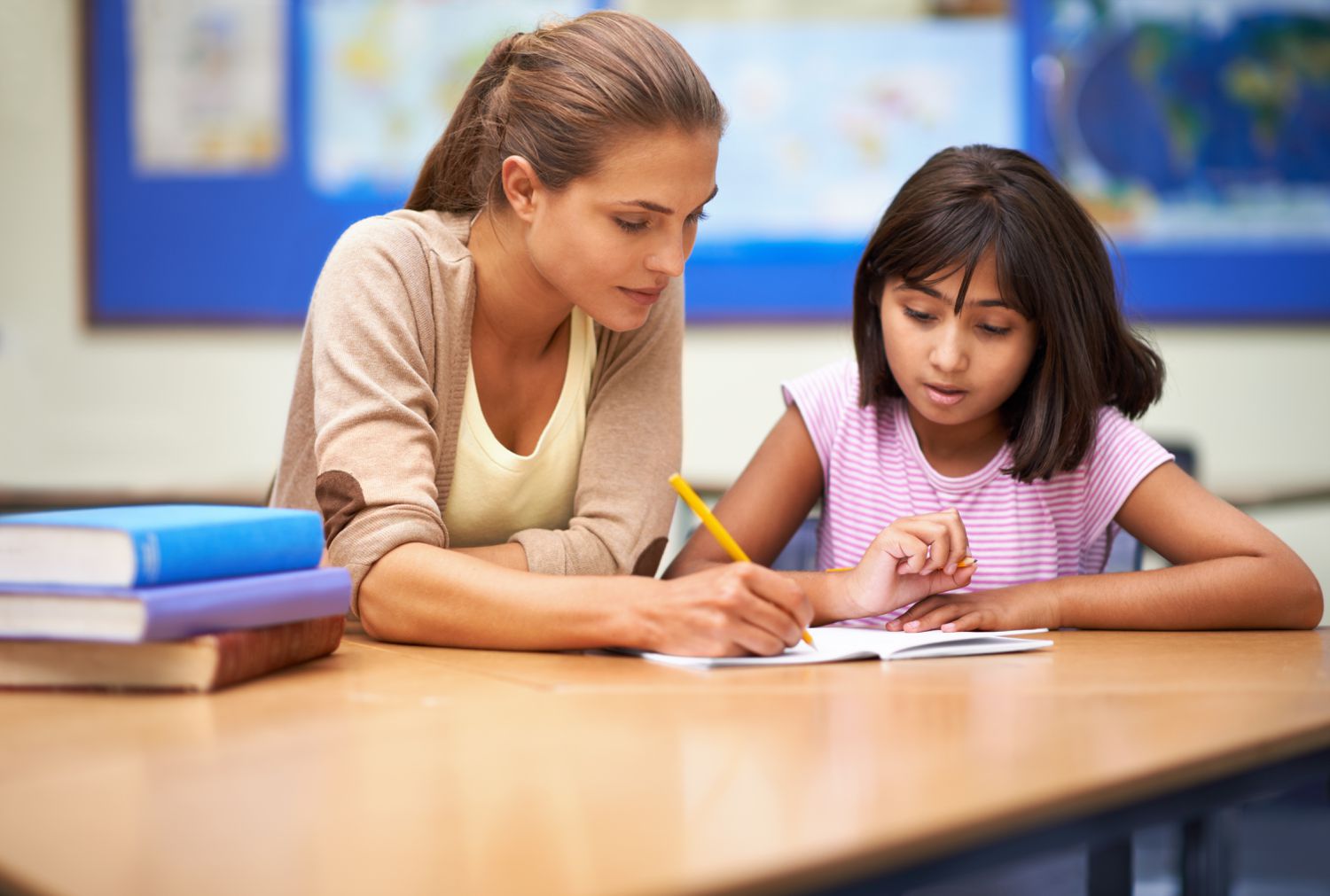 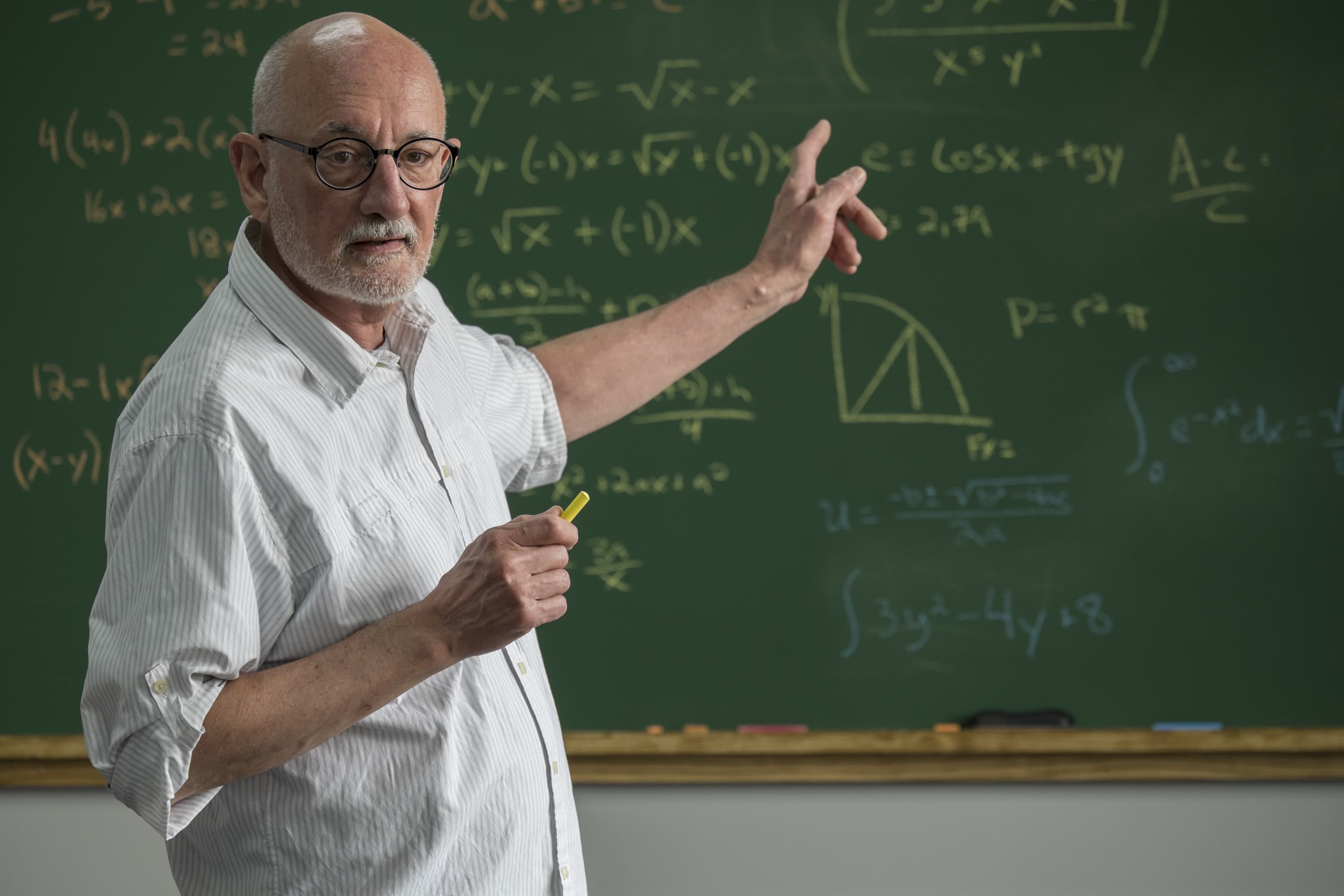 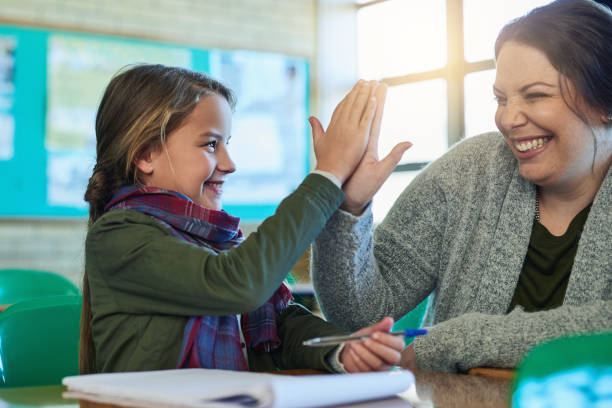 [Speaker Notes: helping and encouraging students, explaining concepts, and inspiring students to be the best they can be. Meanwhile, AI can complete monotonous and time-consuming tasks,]
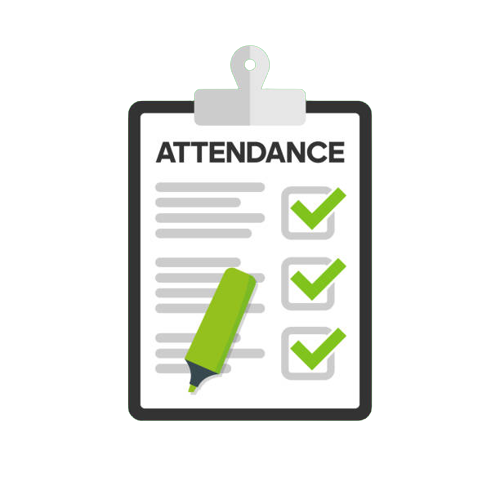 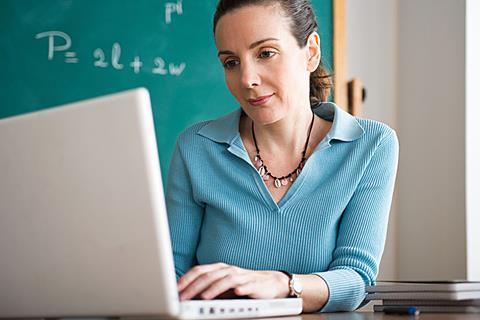 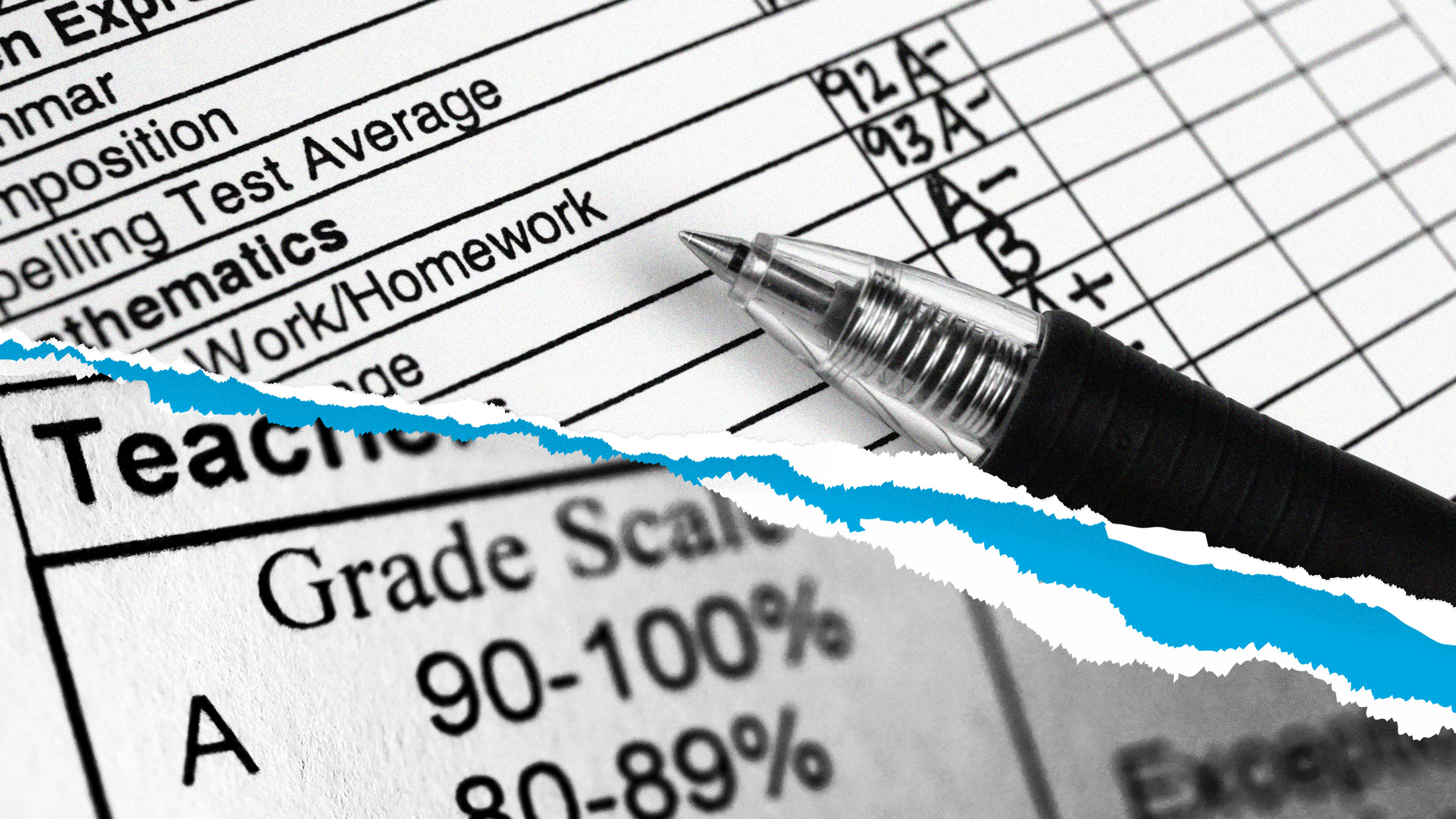 [Speaker Notes: like attendance, content creation, and grading. At the same time]
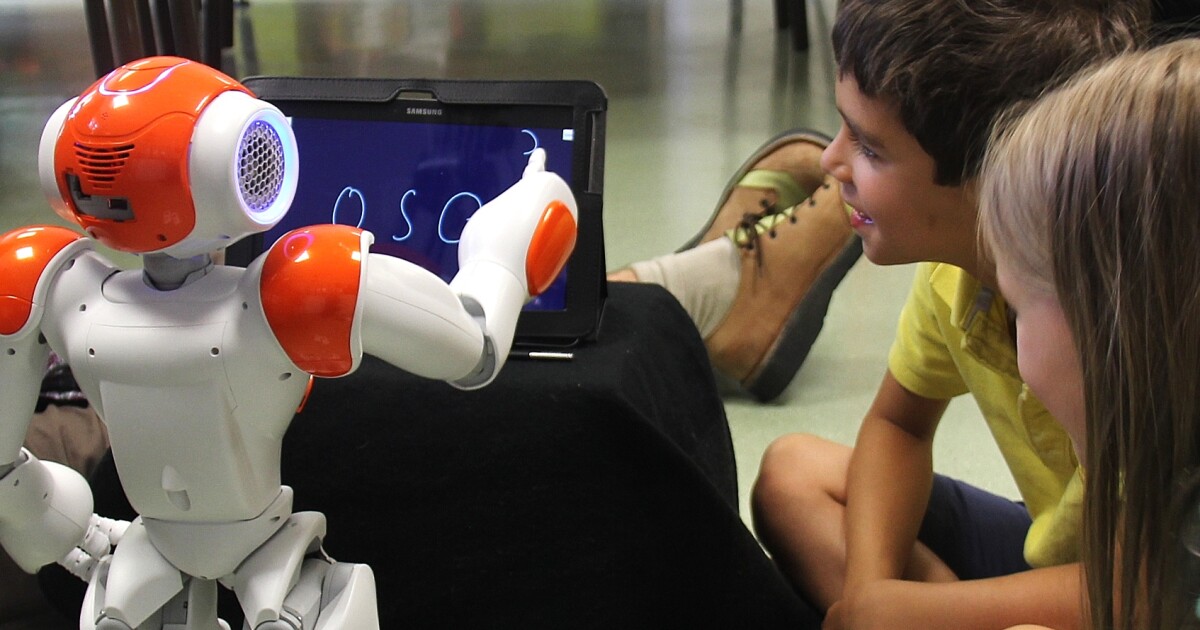 [Speaker Notes: AI can be a valuable teaching assistant, creating interesting learning opportunities that weren’t possible before.]
THANK YOU!
[Speaker Notes: Thank you so much for taking the time to listen to me today. This was a super interesting topic for me to talk about, and I hope you found it interesting as well. I’d love to connect with all of you, so reach out to me on LinkedIn! Thank you!]